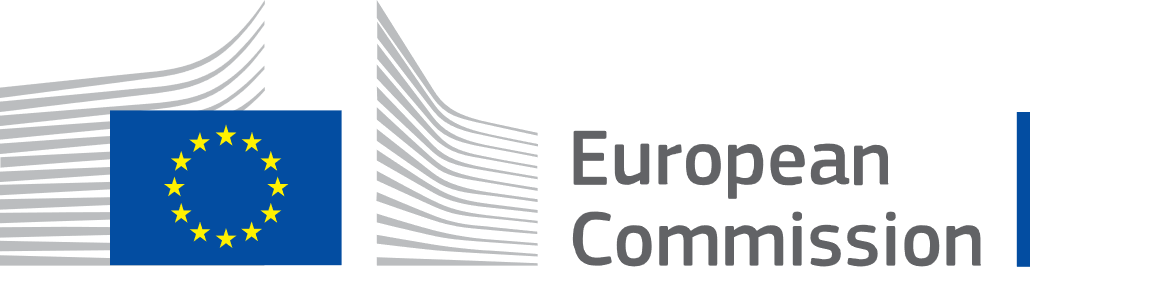 EUROPOS PRIEINAMUMO IŠTEKLIŲ CENTRAS
Darbas kartu, kuriant žmonėms su negalia prieinamesnę 
Europos Sąjungą
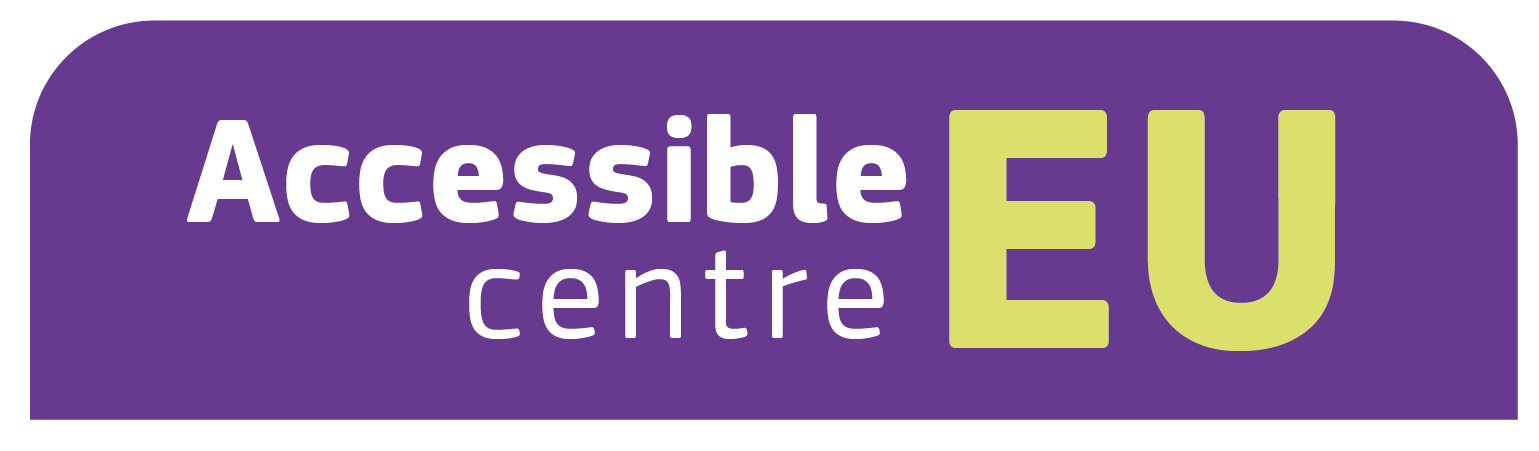 Kas yra AccessibleEU/ PrieinamaES?
„AccesibleEU“ yra viena iš pavyzdinių iniciatyvų, siūlomų Europos Komisijos Neįgaliųjų teisių strategijoje 2021–2030 m.
AccesibleEU“ yra prieinamumo išteklių centras, dirbantis statinių, transporto, informacinių ir ryšių technologijų bei politikos srityse, siekiantis užtikrinti neįgaliųjų dalyvavimą visose gyvenimo srityse lygiomis galimybėmis su kitais.
Kas sudaro AccessibleEU?
KONSORCIUMAS VADOVAS
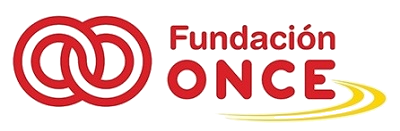 Fundación ONCE
KONSORCIUMO PARTNERIAI
EASPD ( Europos paslaugų teikėjų asociacija asmenims su negalia)
ENAT (Europos prieinamo turizmo tinklas )
UNE (Ispanijos standartizacijos asociacija )
JKU (Johannes Kepler Universität Linz)
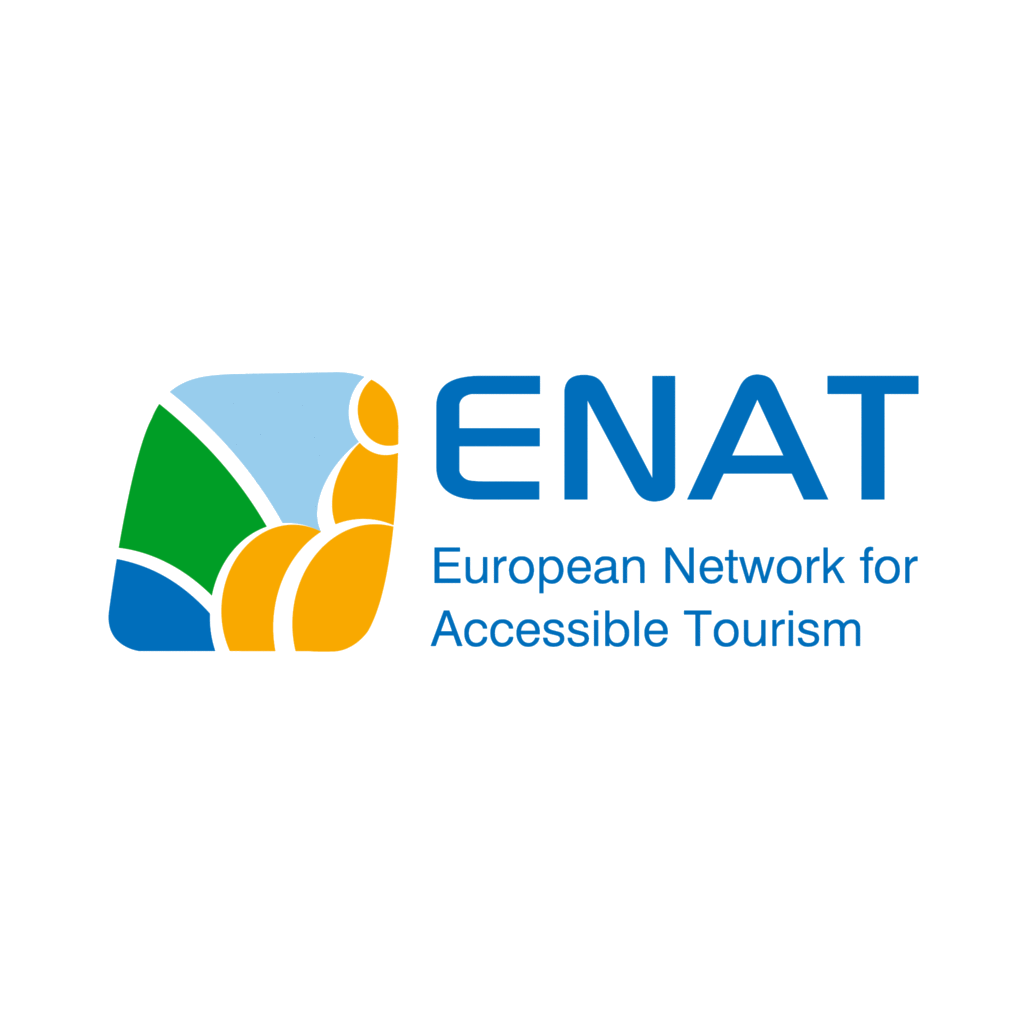 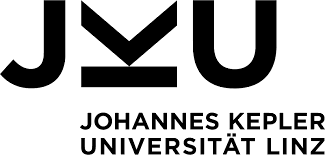 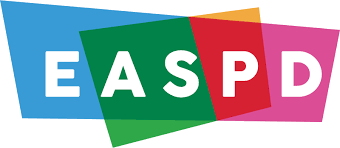 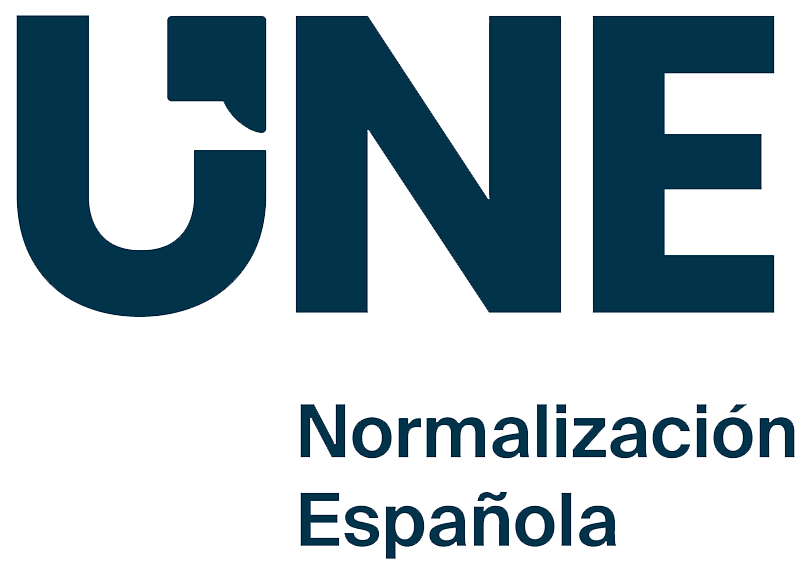 SUBRANGOVOS ORGANIZACIJOS
EDF ( Europos negalios forumas )
AGE platforma Europa
Skaitmeninė Europa
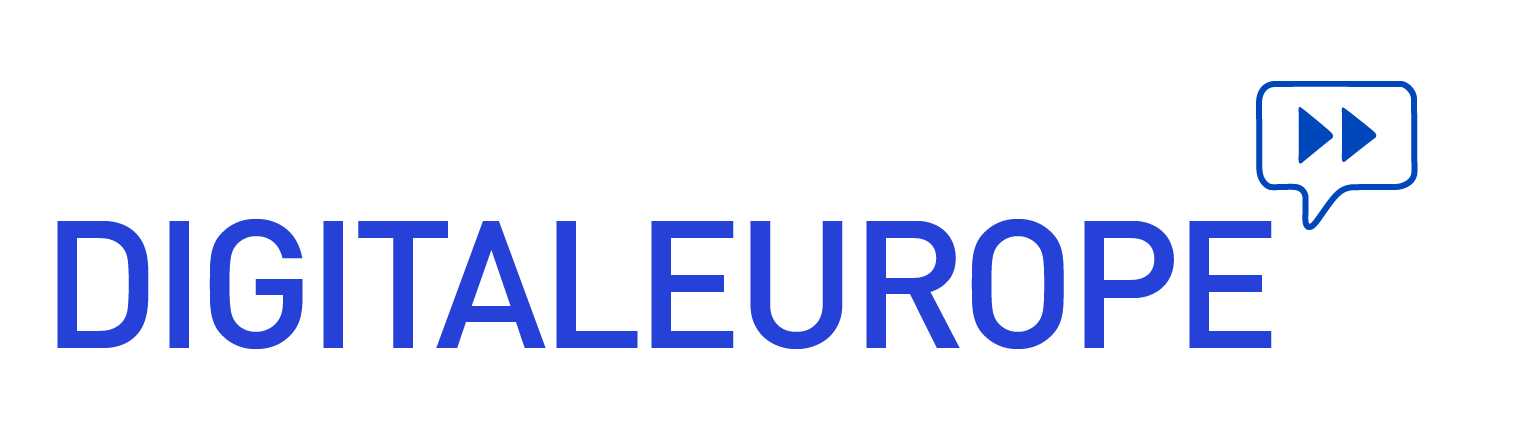 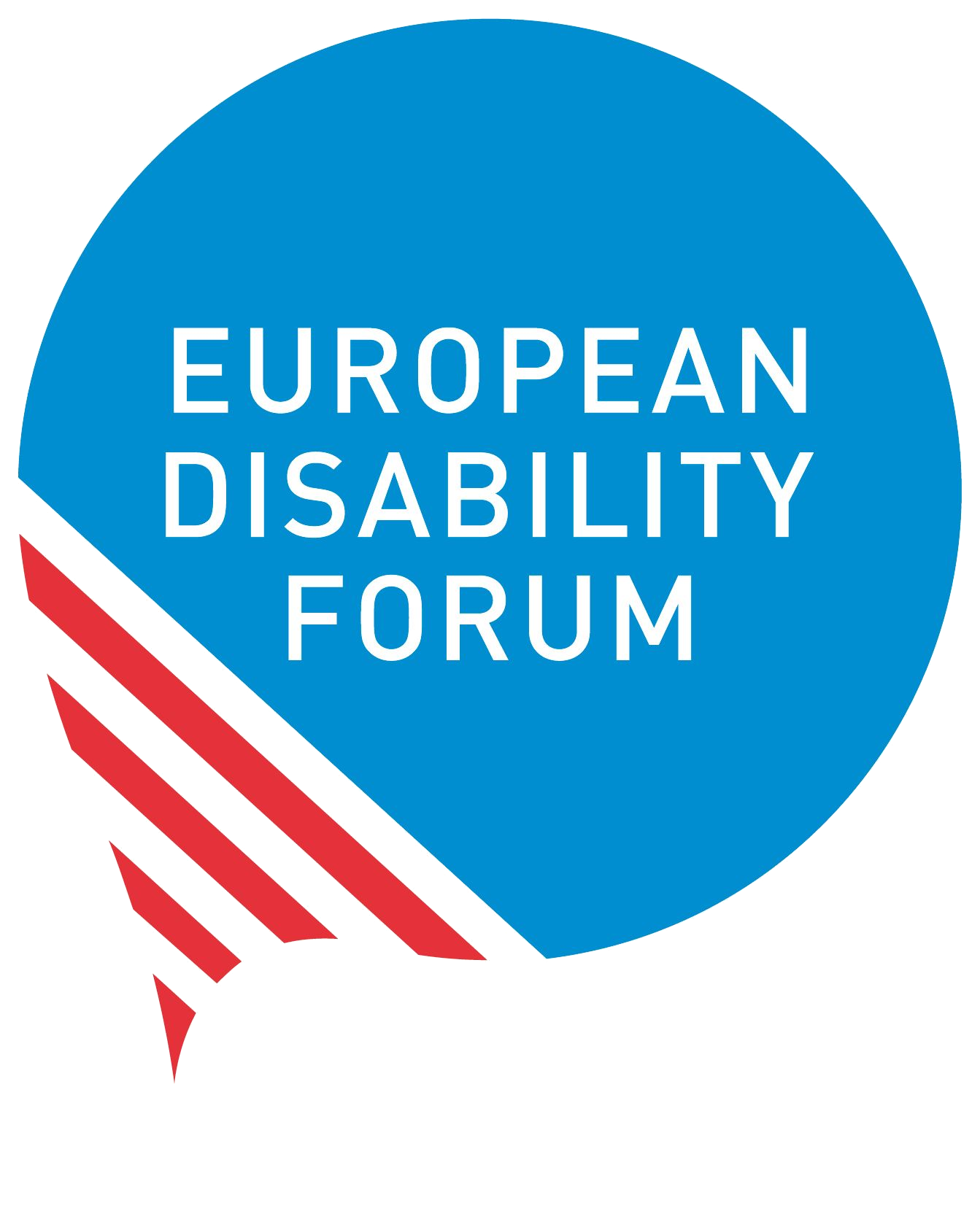 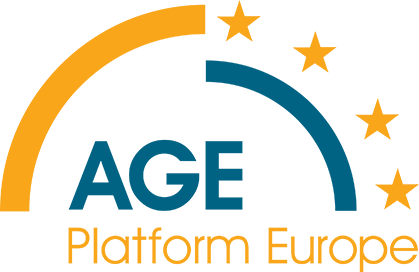 PAGALBOS PASLAUGOS
Pomilio Blummas
Unisys
Deloitte
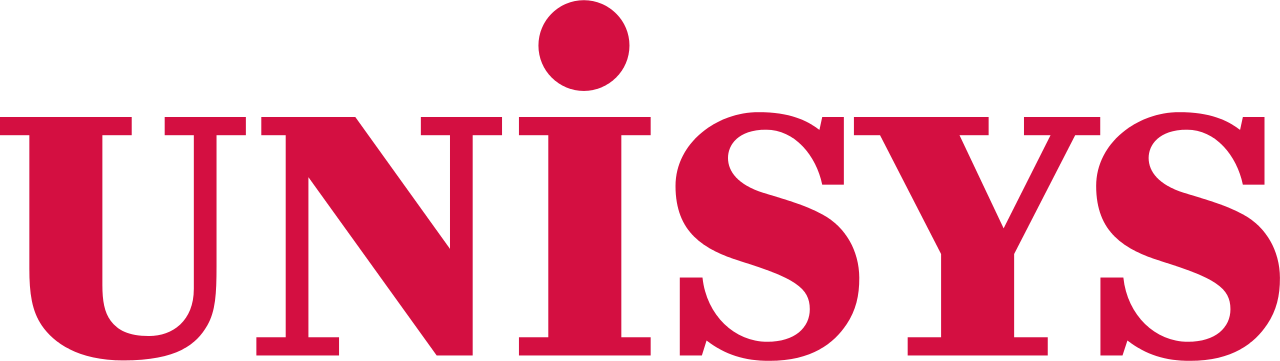 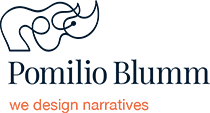 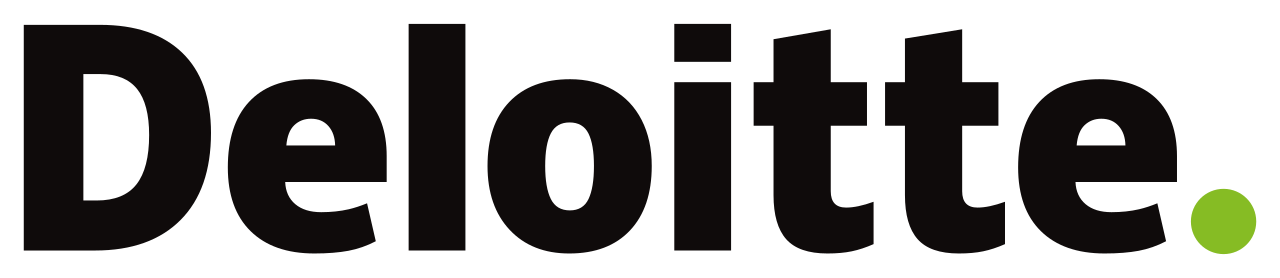 Patariamoji taryba
SKAITMENINĖ EUROPA
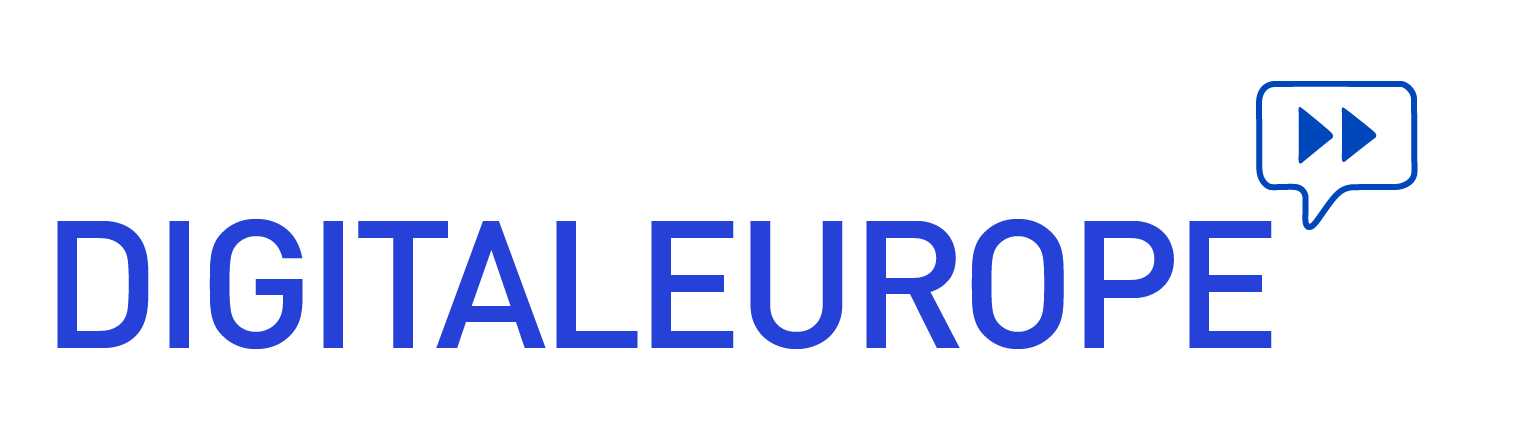 UITP (Tarptautinė viešojo transporto asociacija)
FIT (Fraunhoferio taikomųjų informacinių technologijų institutas)
EIDD (dizainas visai Europai)
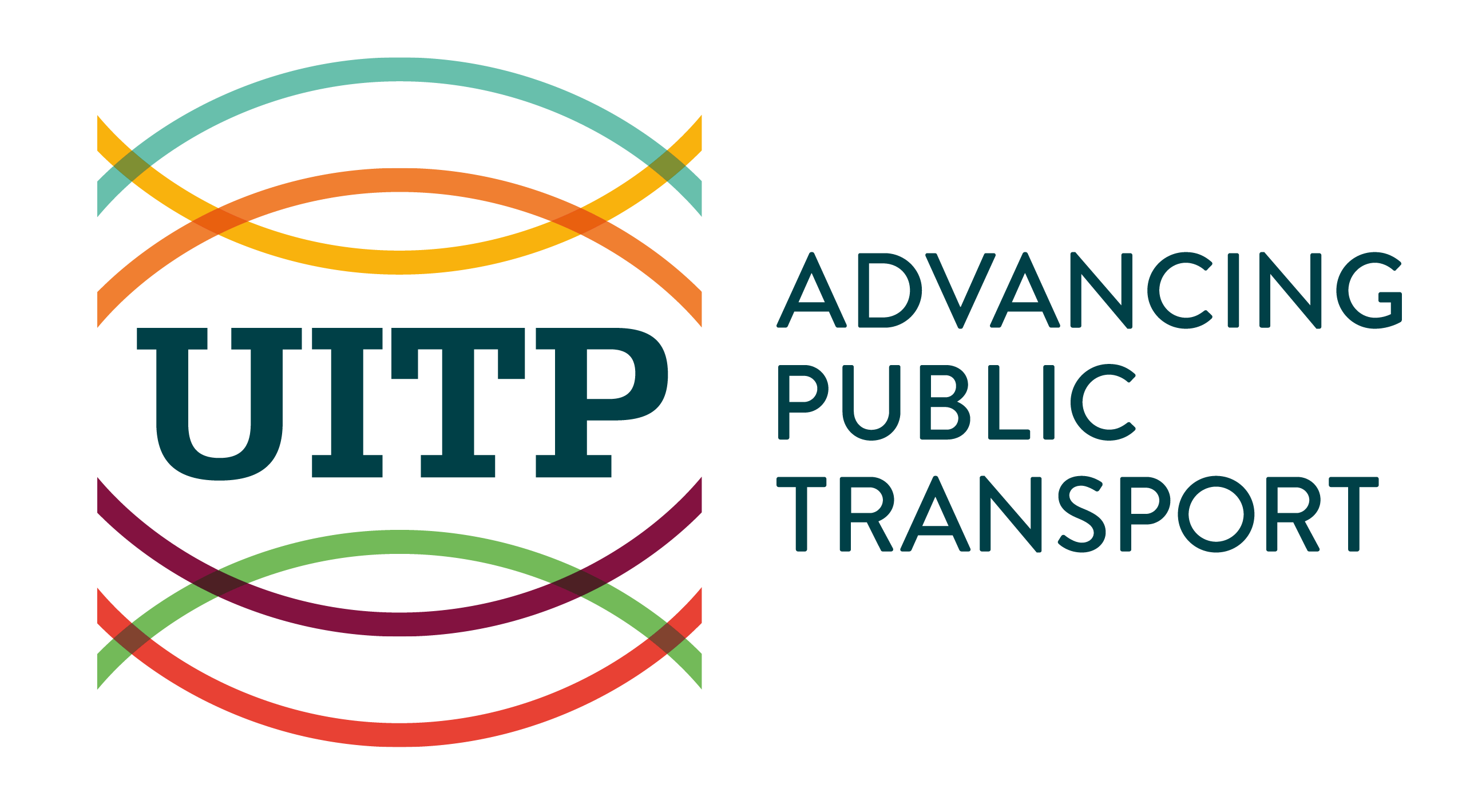 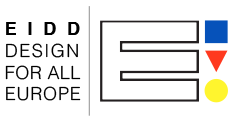 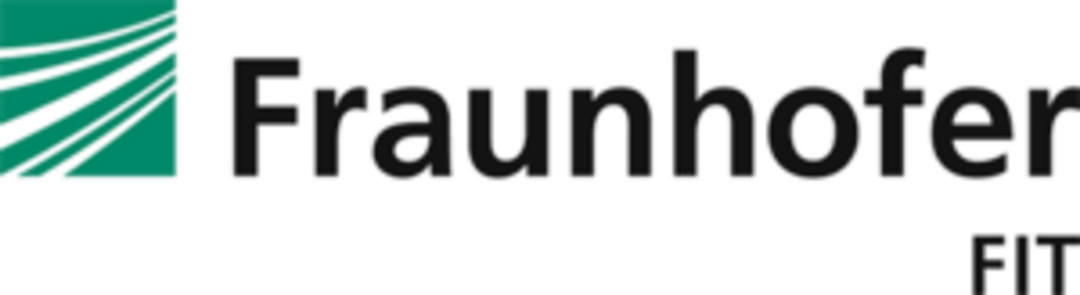 CEUD (Universalaus dizaino meistriškumo centras)
ECQA (Europos sertifikavimo ir kvalifikacijos asociacija)
ESSL FONDAS
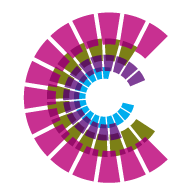 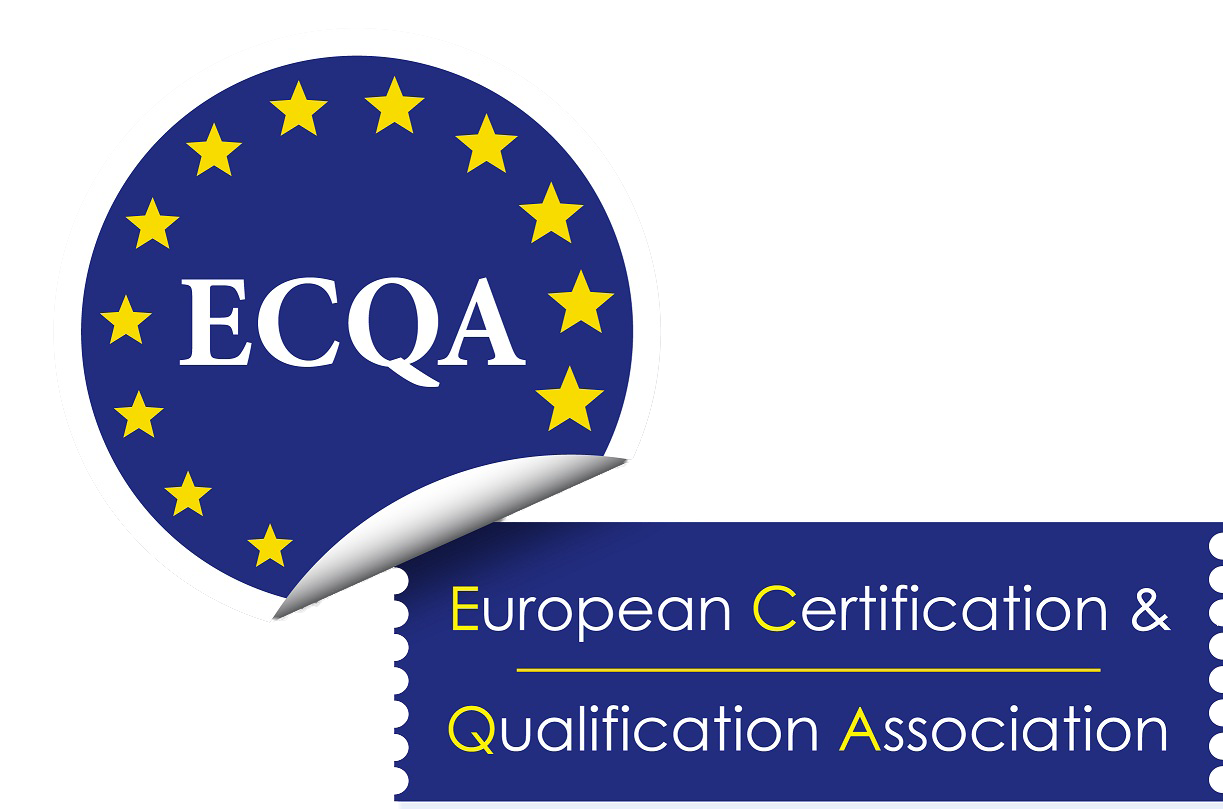 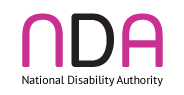 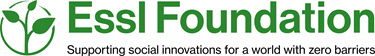 CEPIS (Europos profesionalių informatikos draugijų taryba)
IAAP UE (Tarptautinė asociacija apie Prieinamumas Profesionalai – Europa )
DAVIDAS CAPOZZI
BUVO VADOVAS
DIREKTORIAUS – JAV prieiga
Lenta
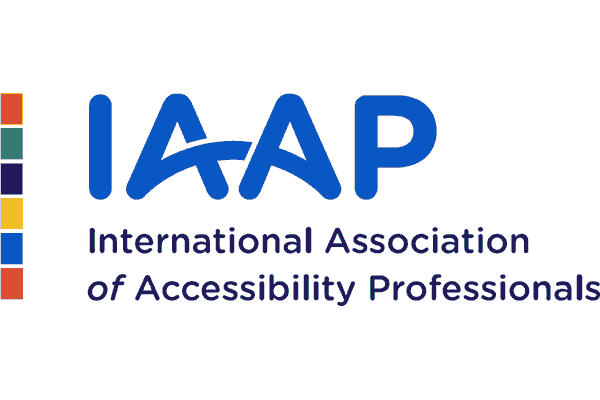 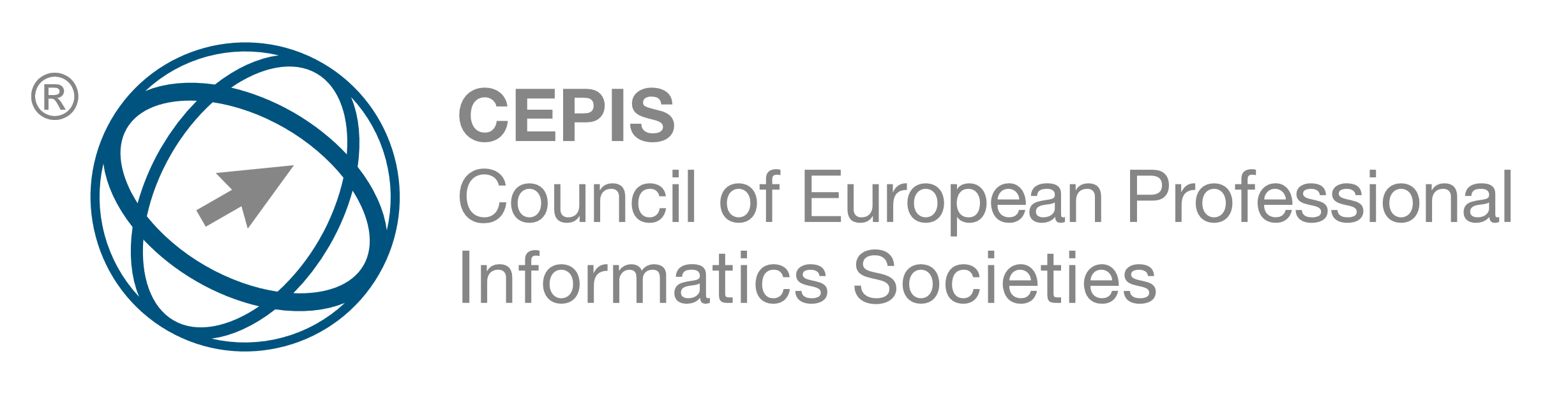 Nacionaliniai  ekspertai
AIRIJA – Geraldas M. Craddockas
ITALIJA – Marco Pizzio ir Roberto Scano
LATVIJA - Daina Podzina
LIETUVA - Ginta Žemaitaitytė-Buinevičė
LIUKSEMBURGAS – Silvio Michelis Josephas Sagramola
MALTA – Joseph Spiteri
NYDERLANDAI – Ericas Martinas Vellemanas
LENKIJA – Margaret Tokarska ir Krzysztof Dobosz
PORTUGALIJA – Diogo Martinsas
RUMUNIJA – Cristina Căluianu
SLOVAKIJA – Zuzana Ceresnova
SLOVĖNIJA – Matjaž Debevc
ISPANIJA – Delfín Jiménez Martín ir María Fernanda Cabrera Umpiérrez
ŠVEDIJA – Pär Lannerö
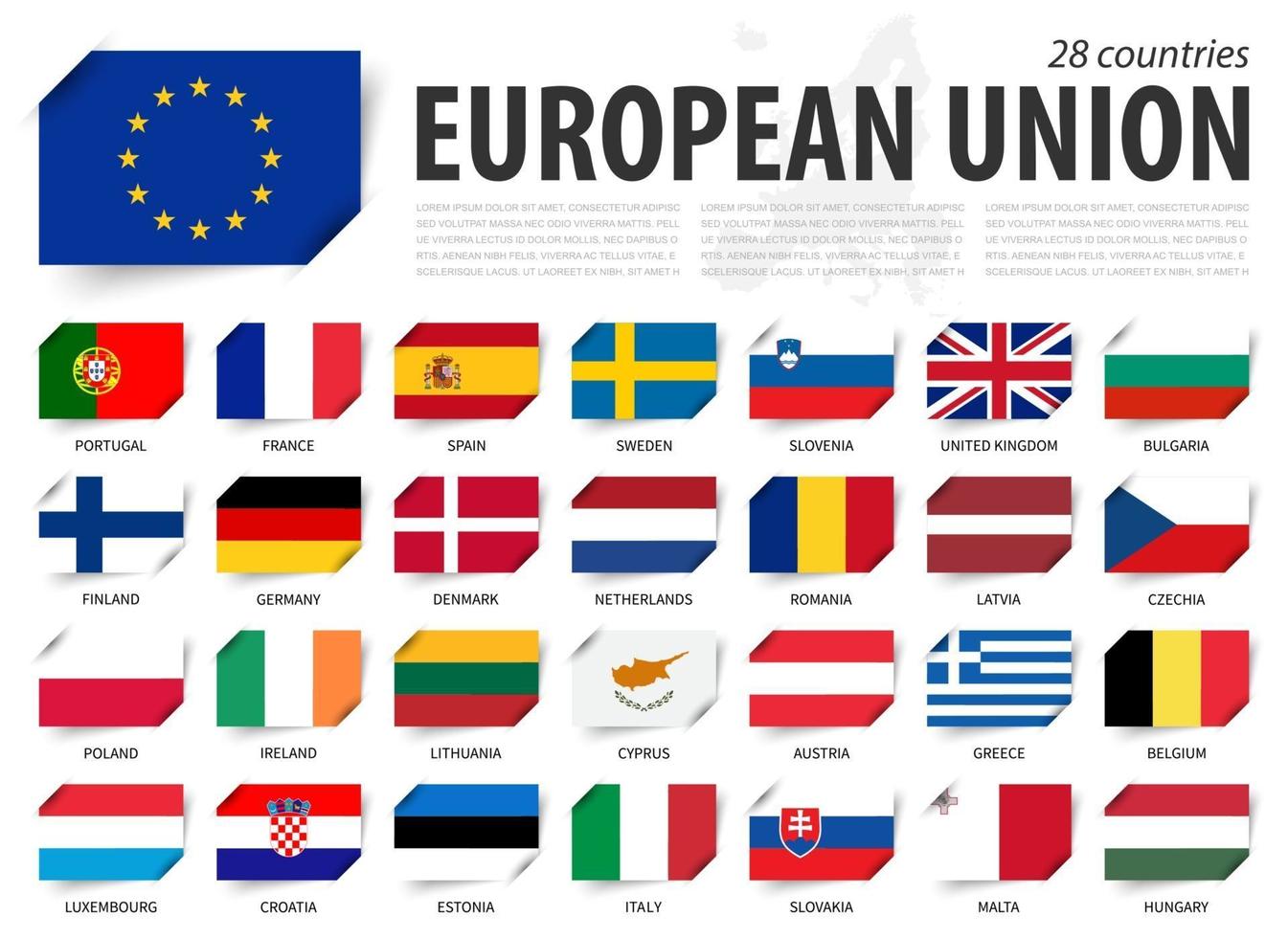 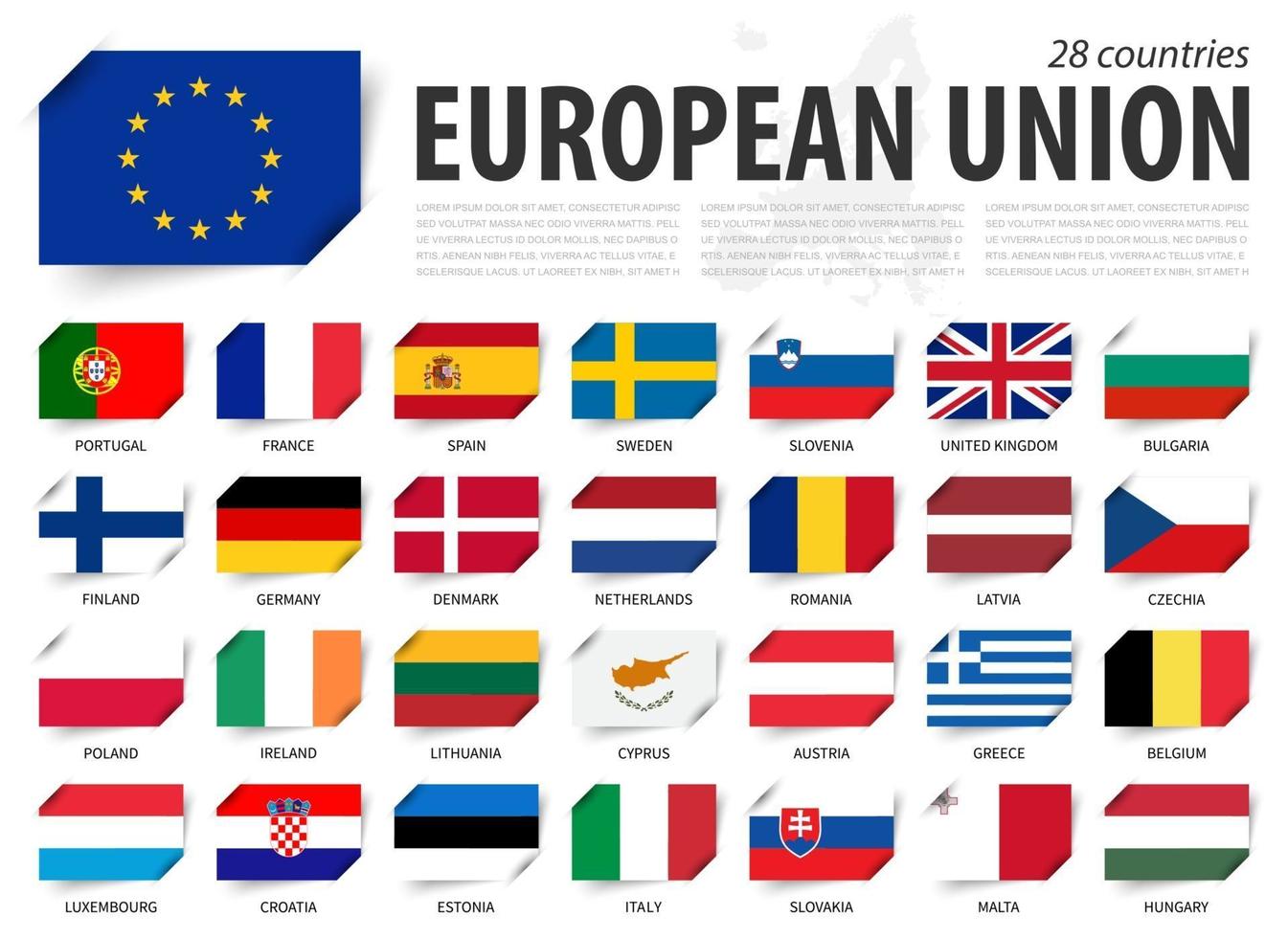 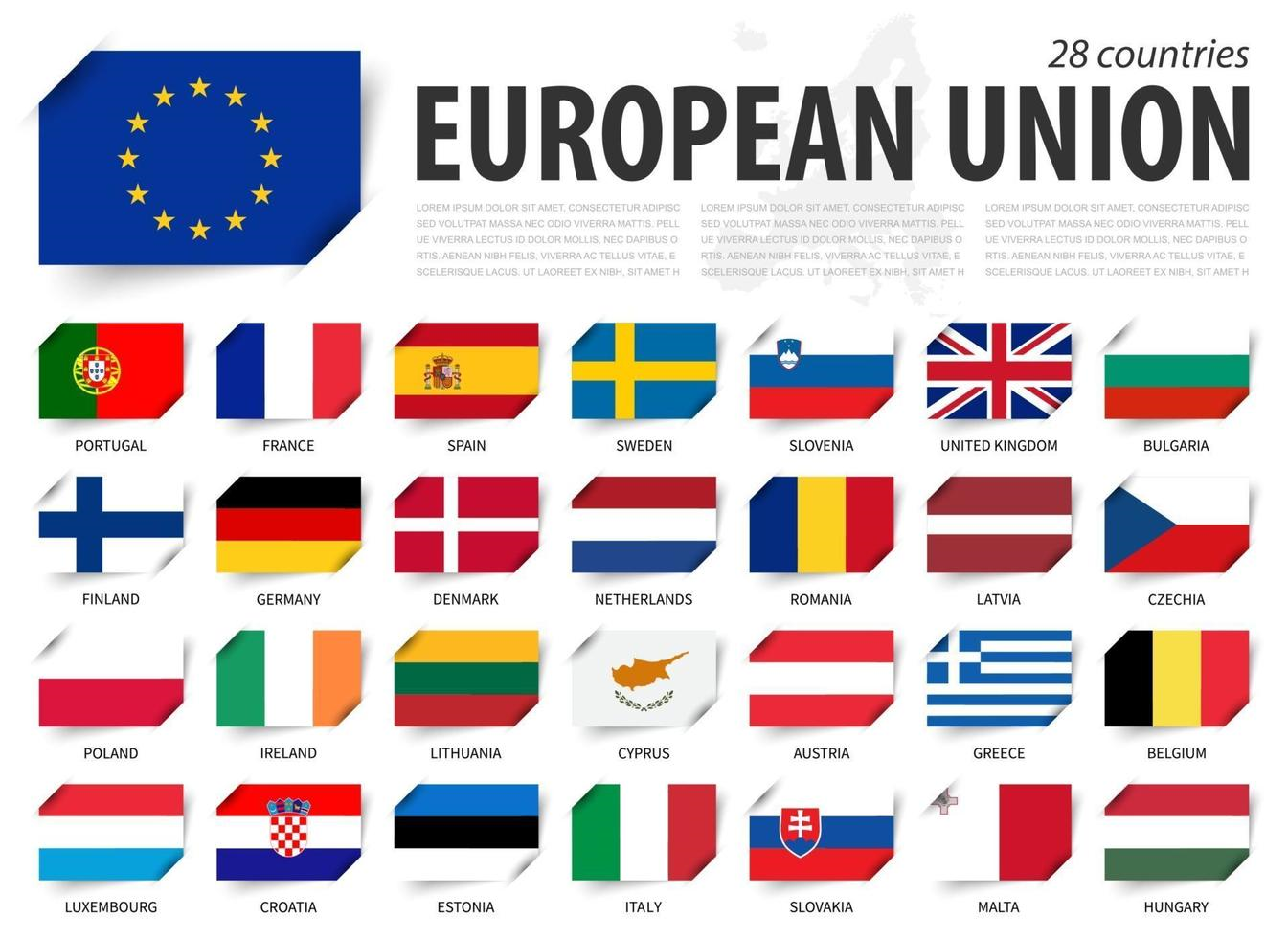 AUSTRIJA – Klausas Höckneris 
BELGIJA – Kathleen Polders
BULGARIJA – Steli Peteva
KROATIJA – Iva Mrak
KIPRAS – Katerina Mavrou
ČEKIJOS RESPUBLIKA – Petras Peňázas
DANIJA – Larsas Ballieu
ESTIJA – Jakobas Rosinas
SUOMIJA – Terhi Tamminen
PRANCŪZIJA – Florentas Orsoni ir Marylene Thomas
VOKIETIJA – Gottfriedas Zimmermannas, Jehya Mohamadas ir Gregoras Strutzas
GRAIKIJA – Katerina Papamichail ir Dimitriosas Logaras
VENGRIJA – Tamás Laki
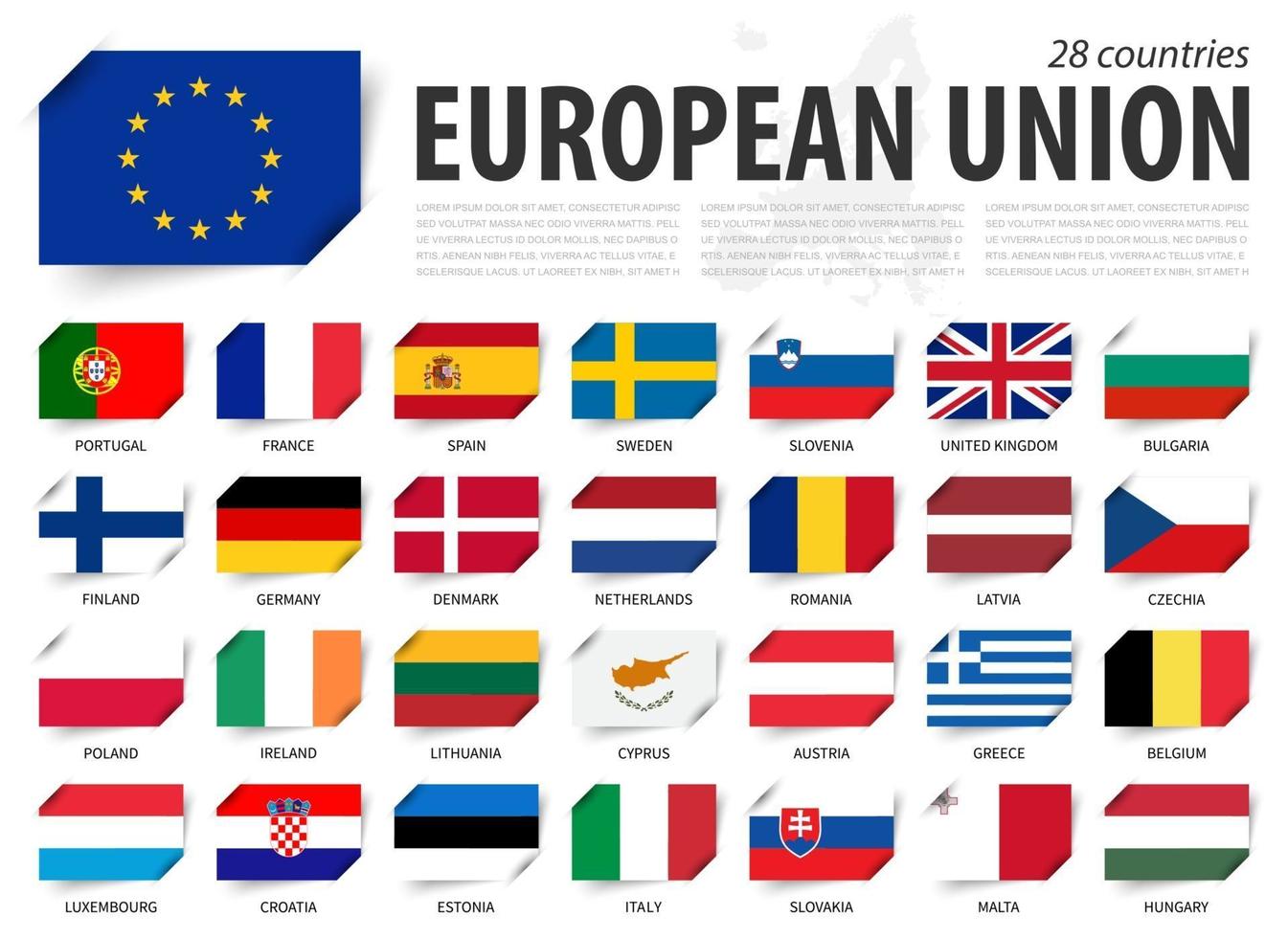 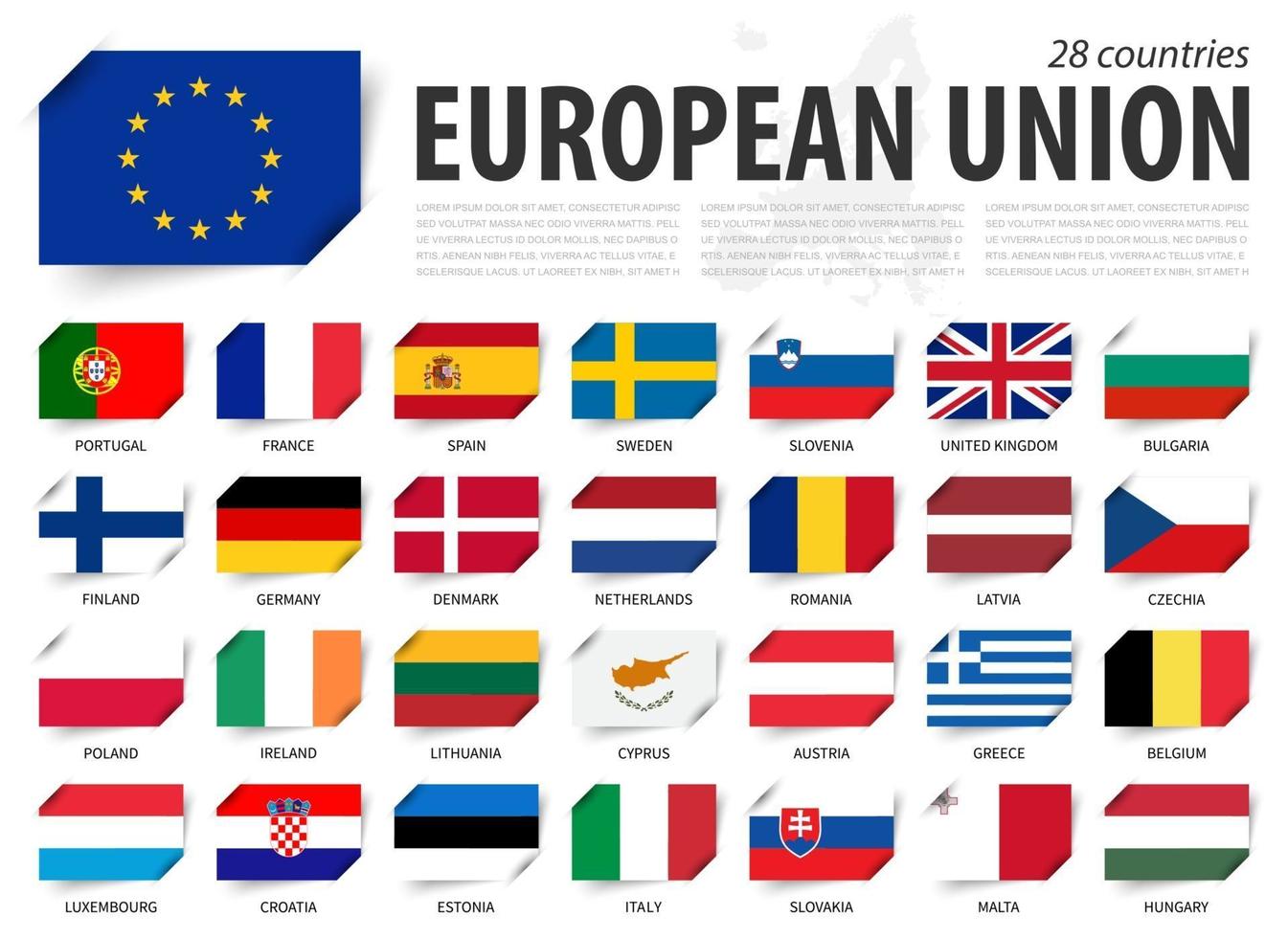 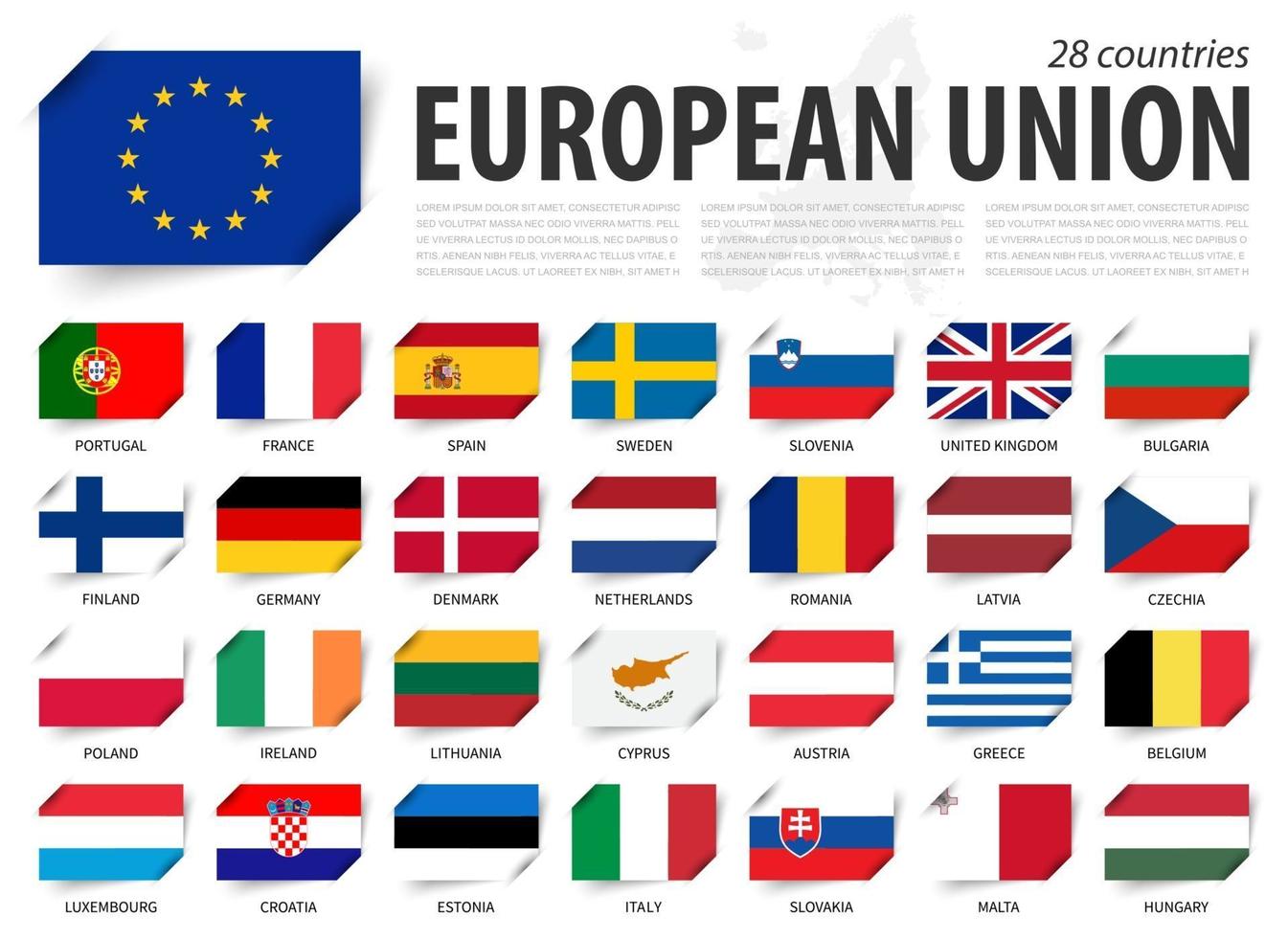 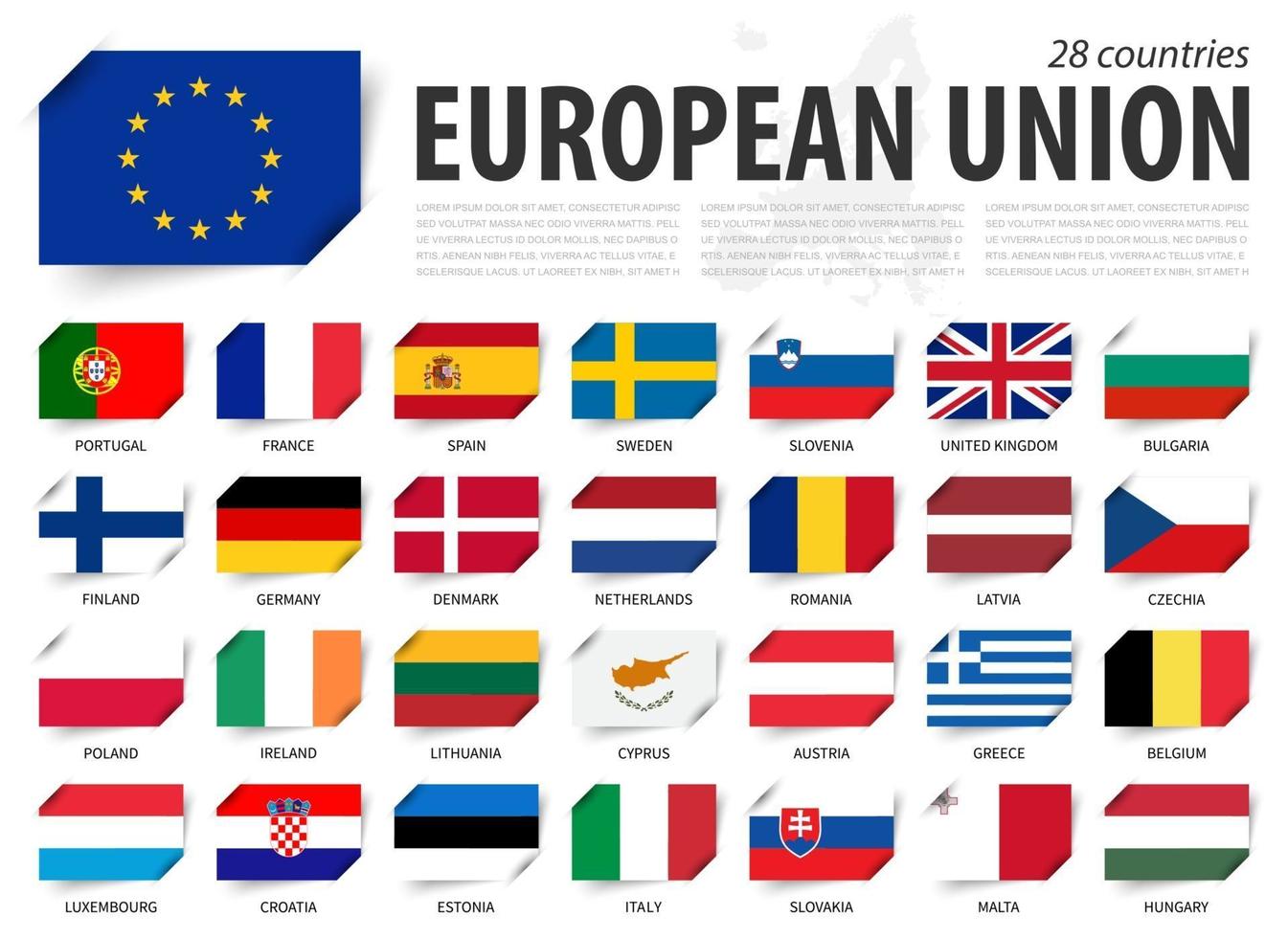 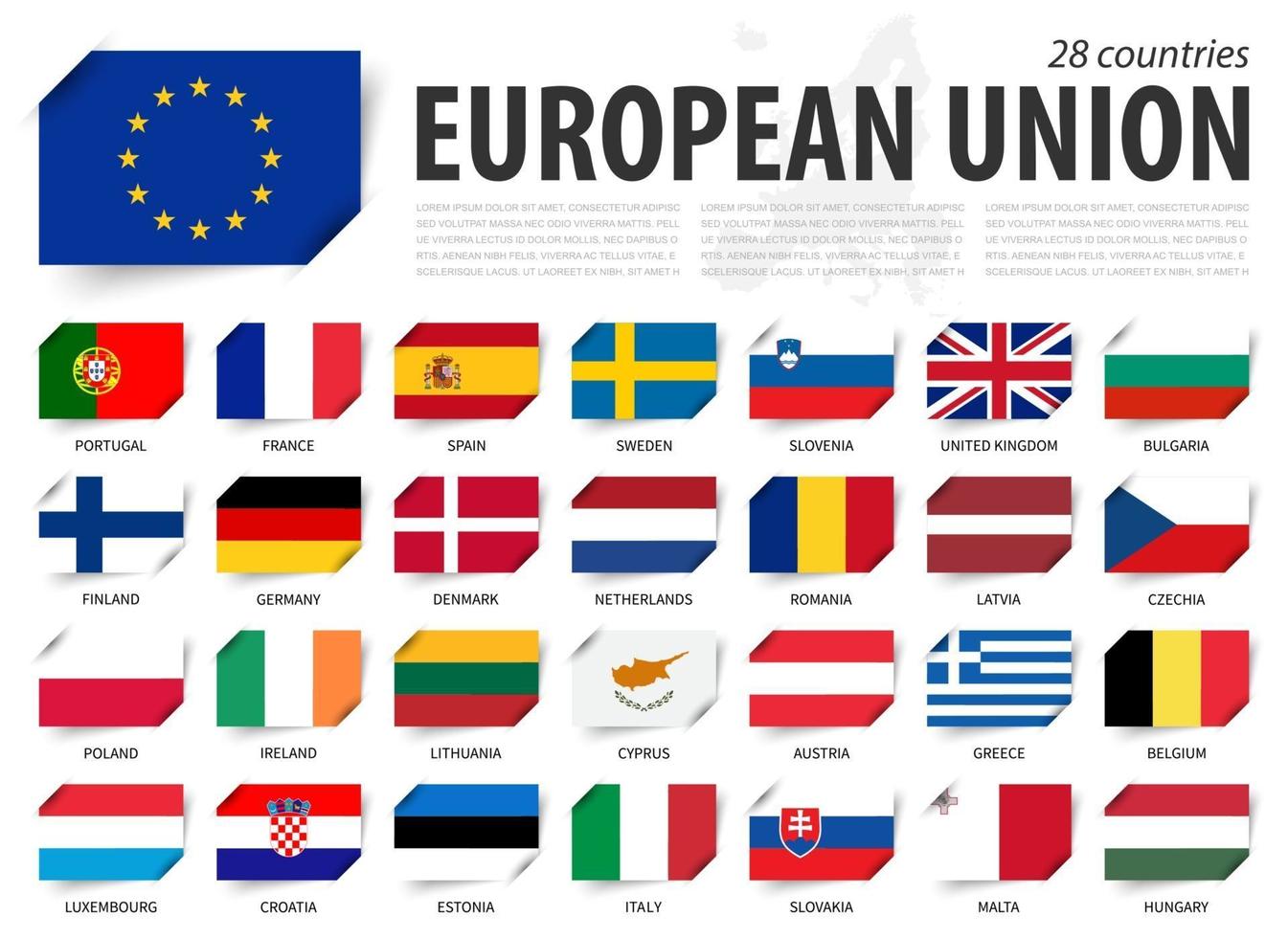 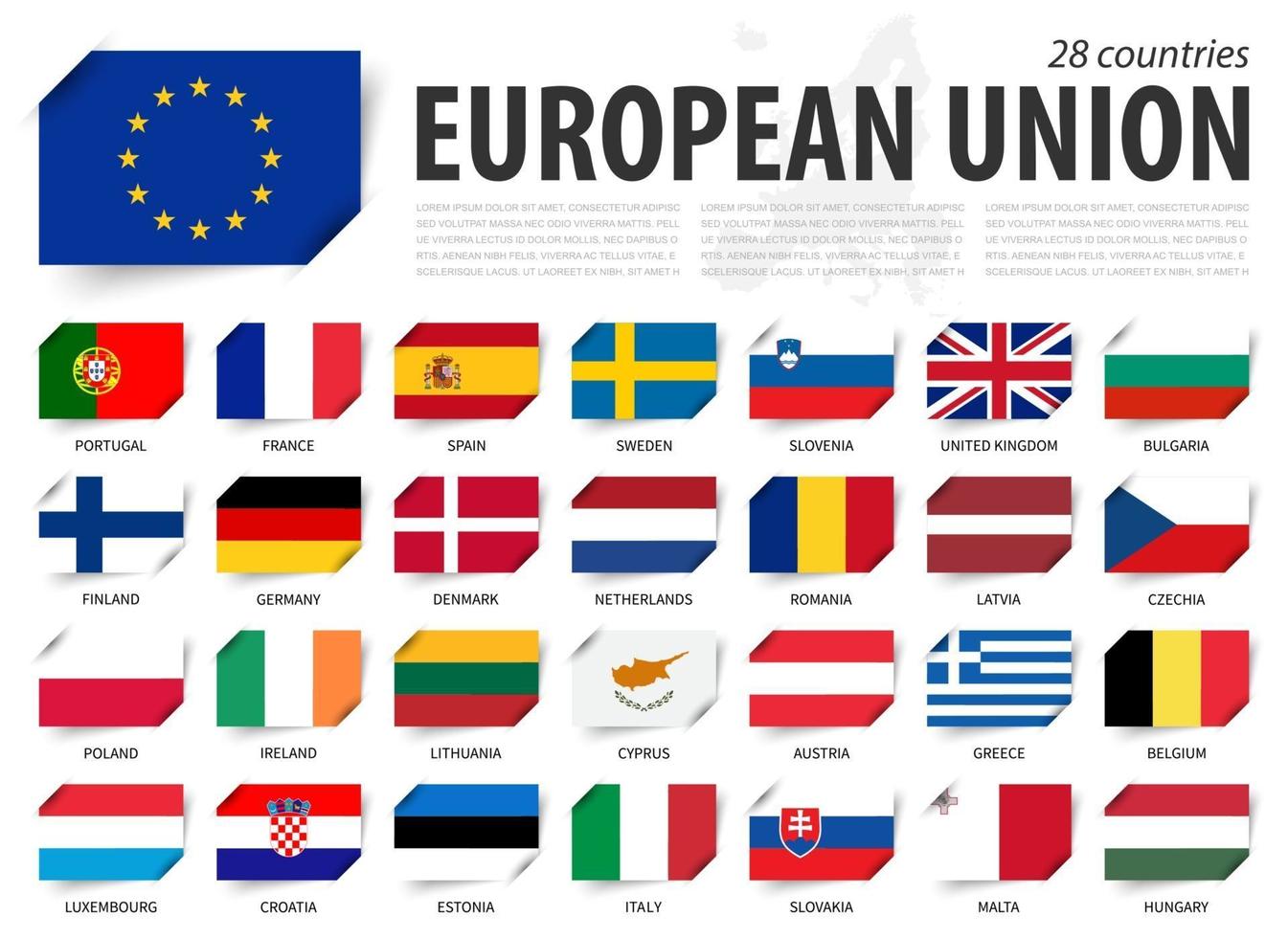 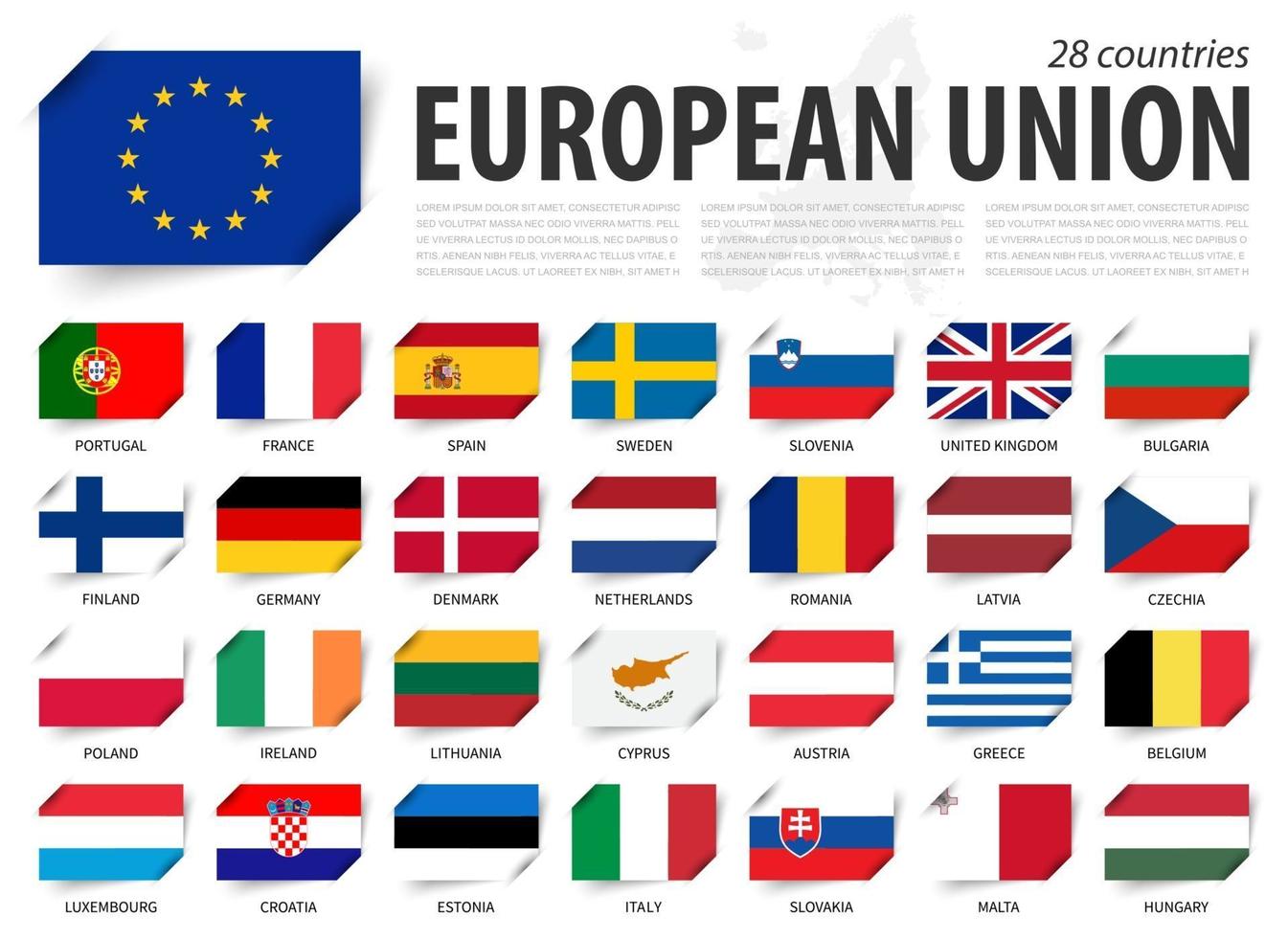 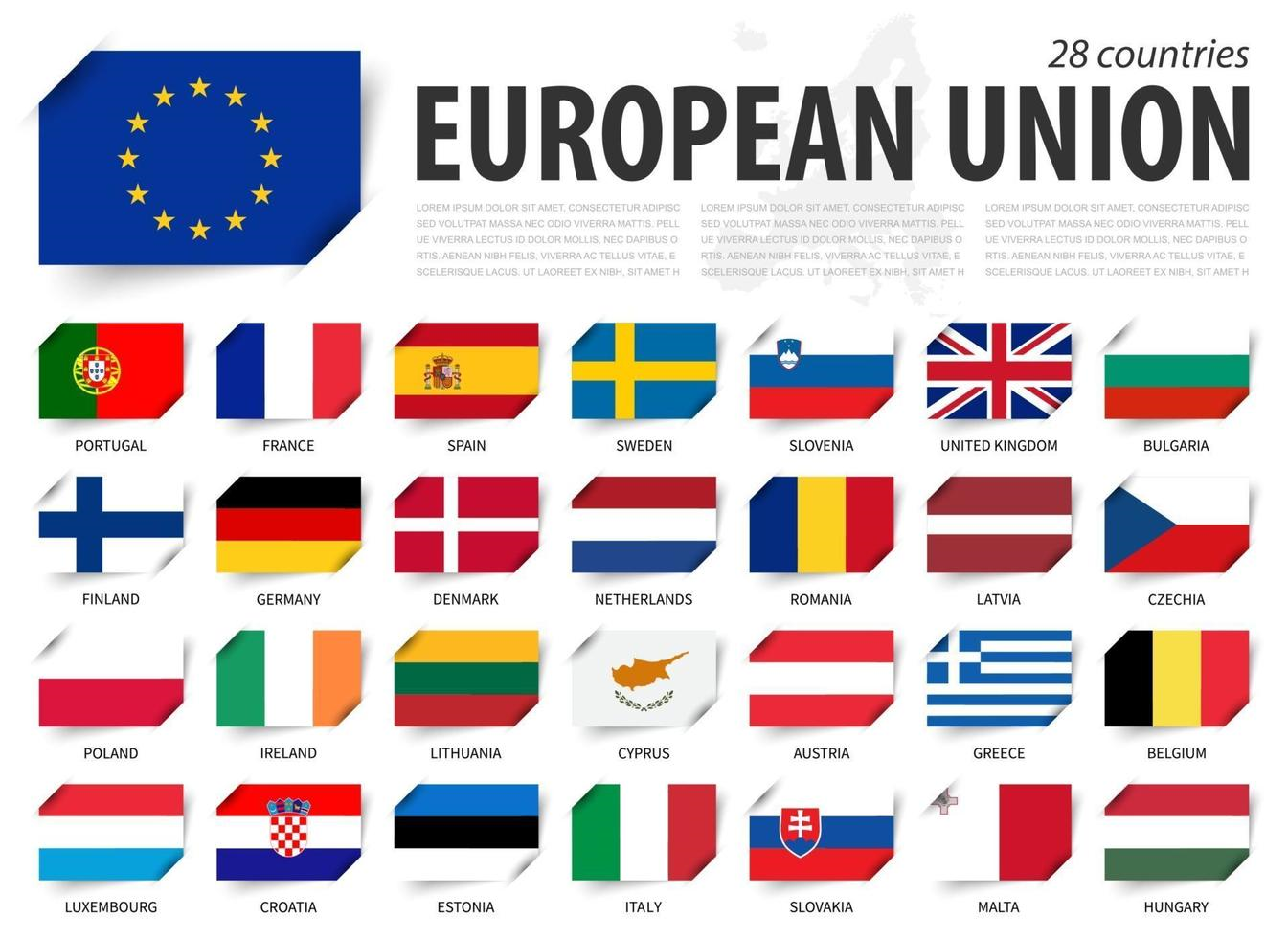 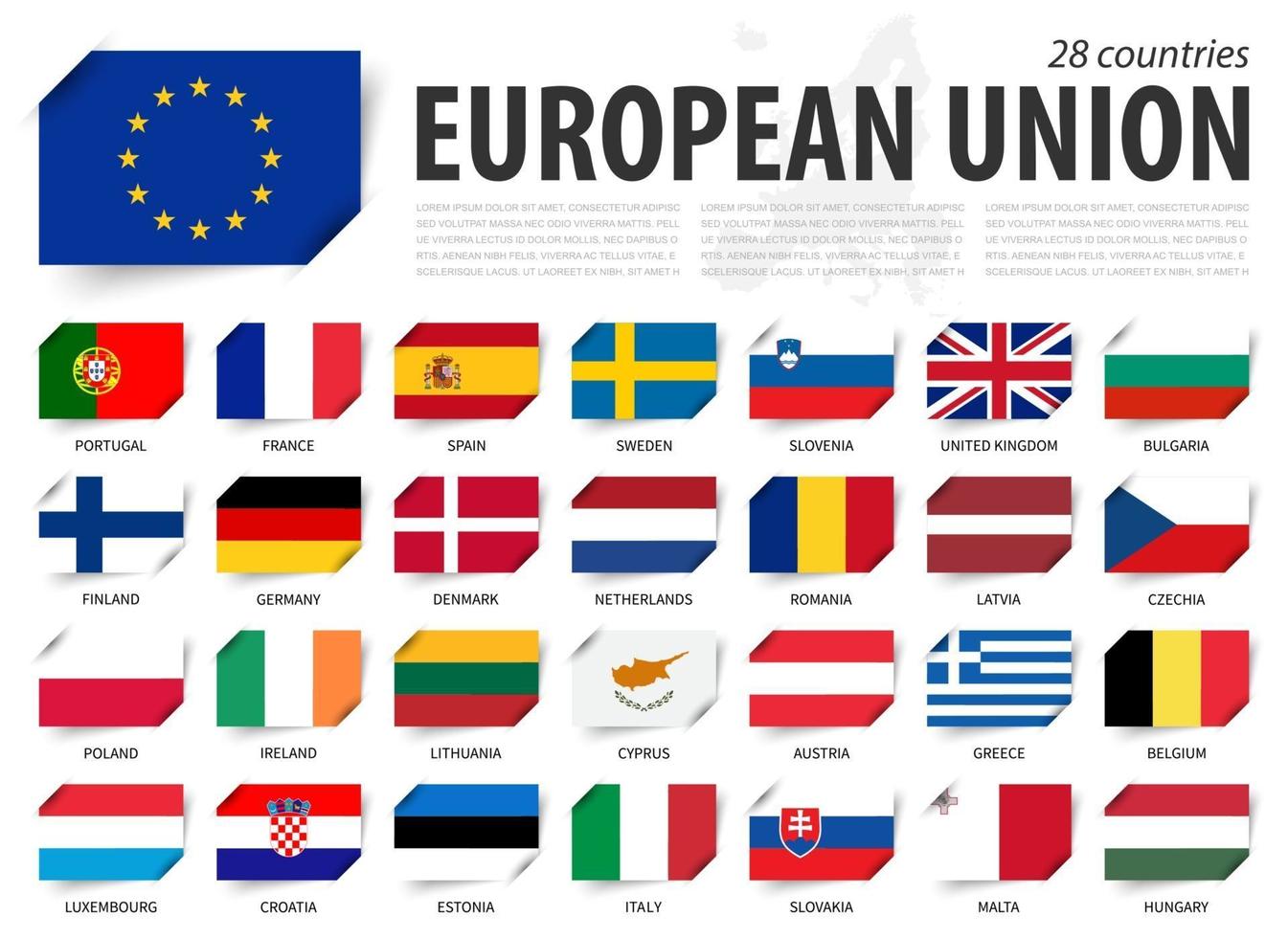 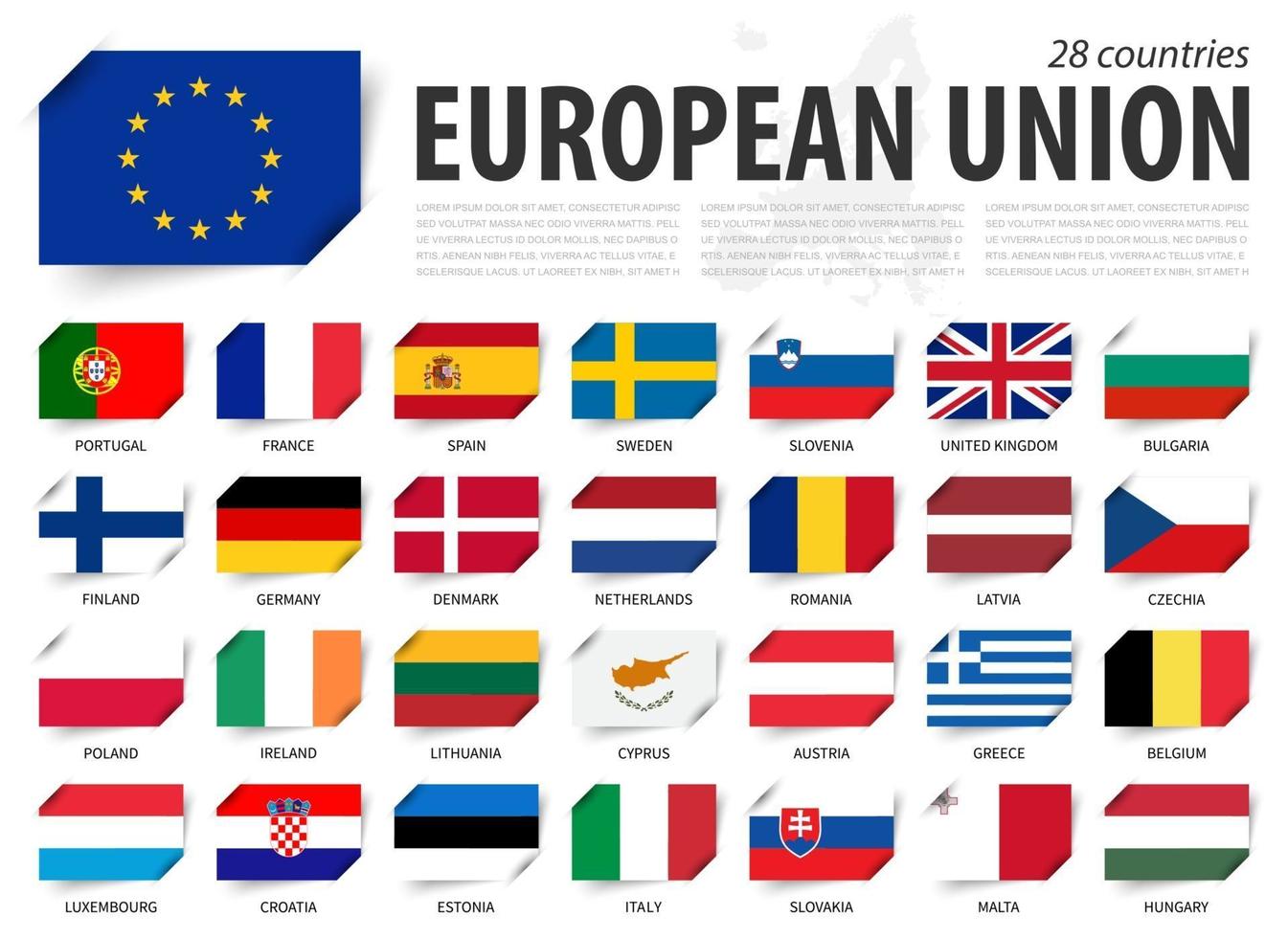 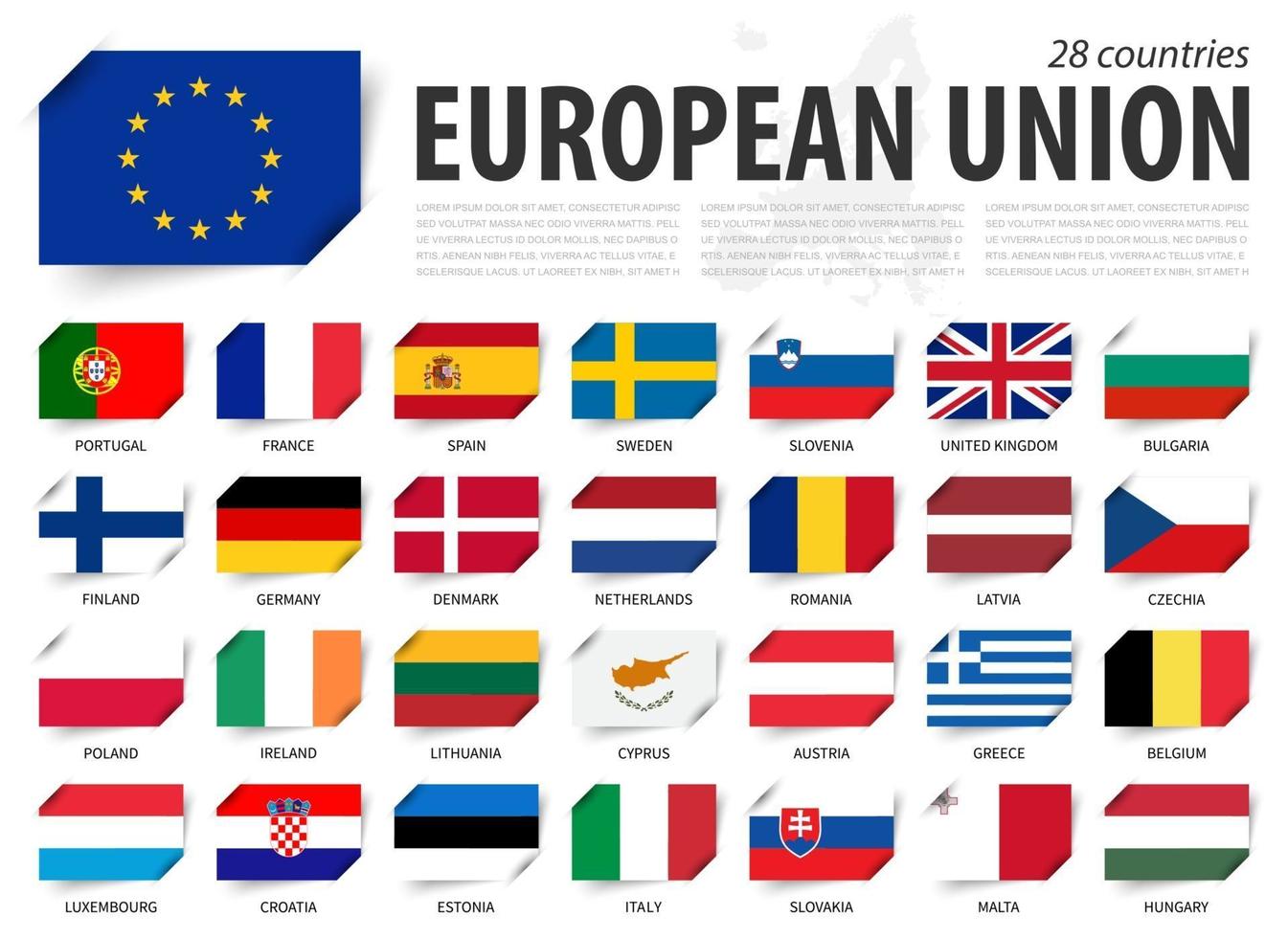 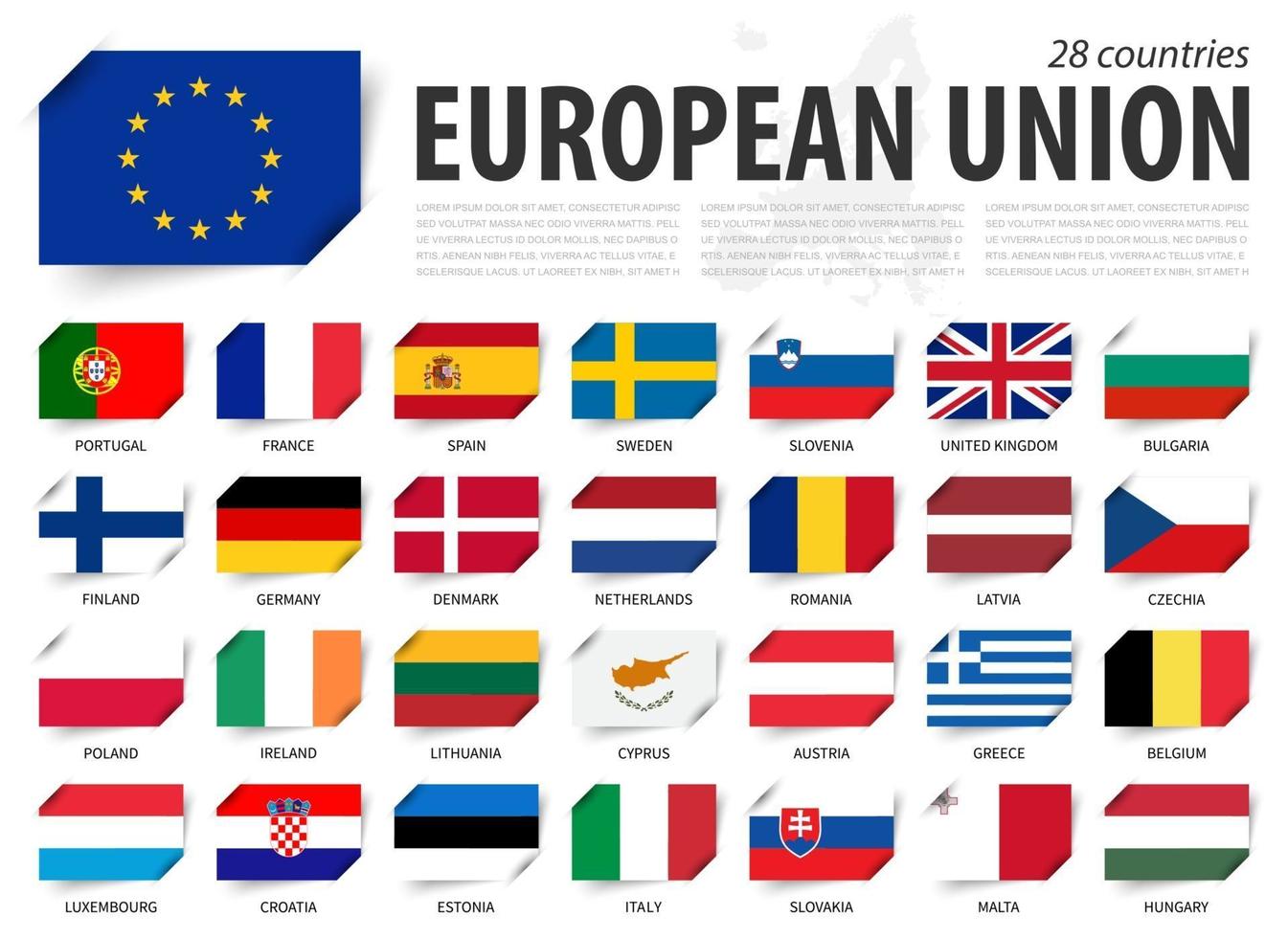 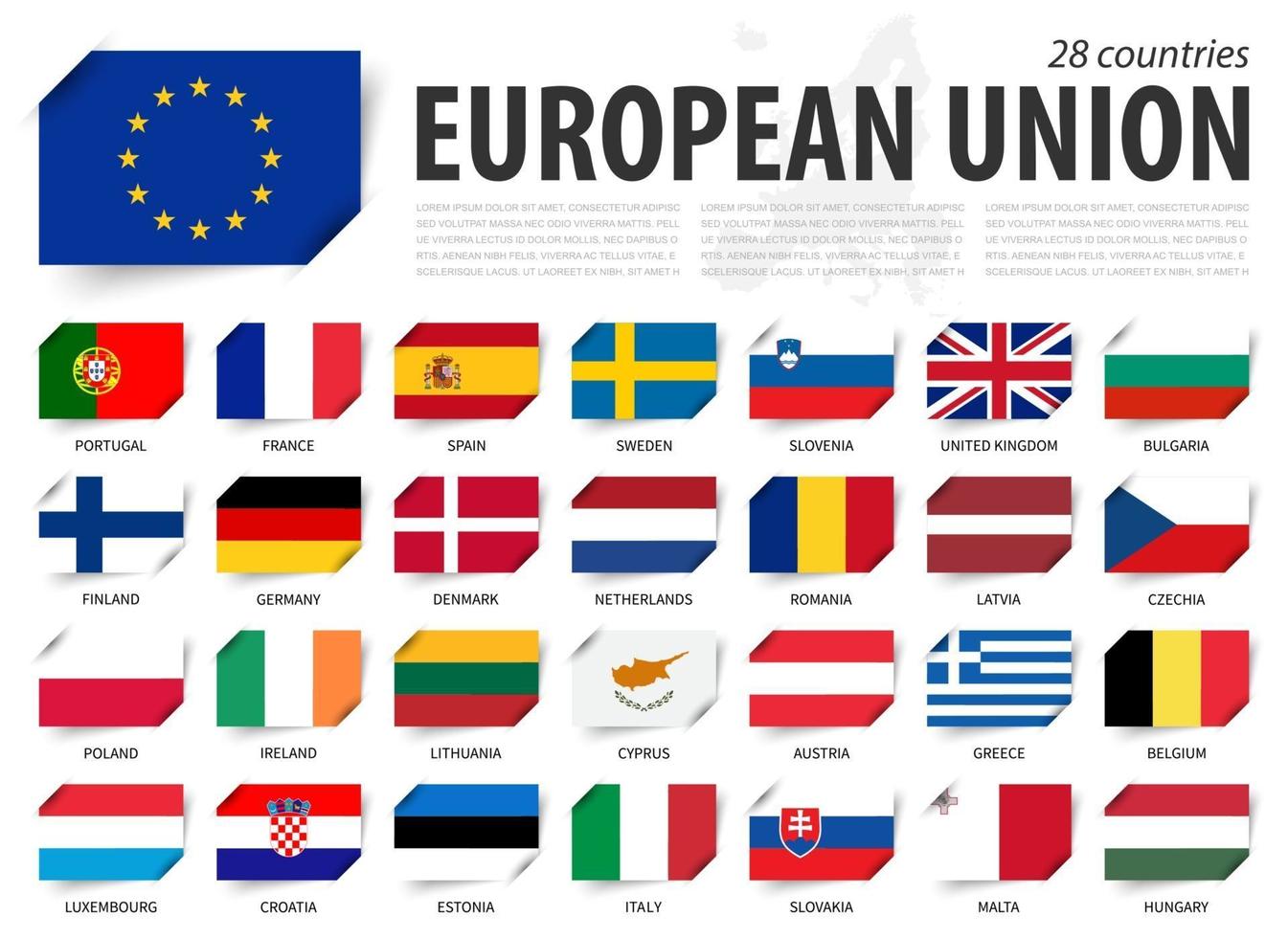 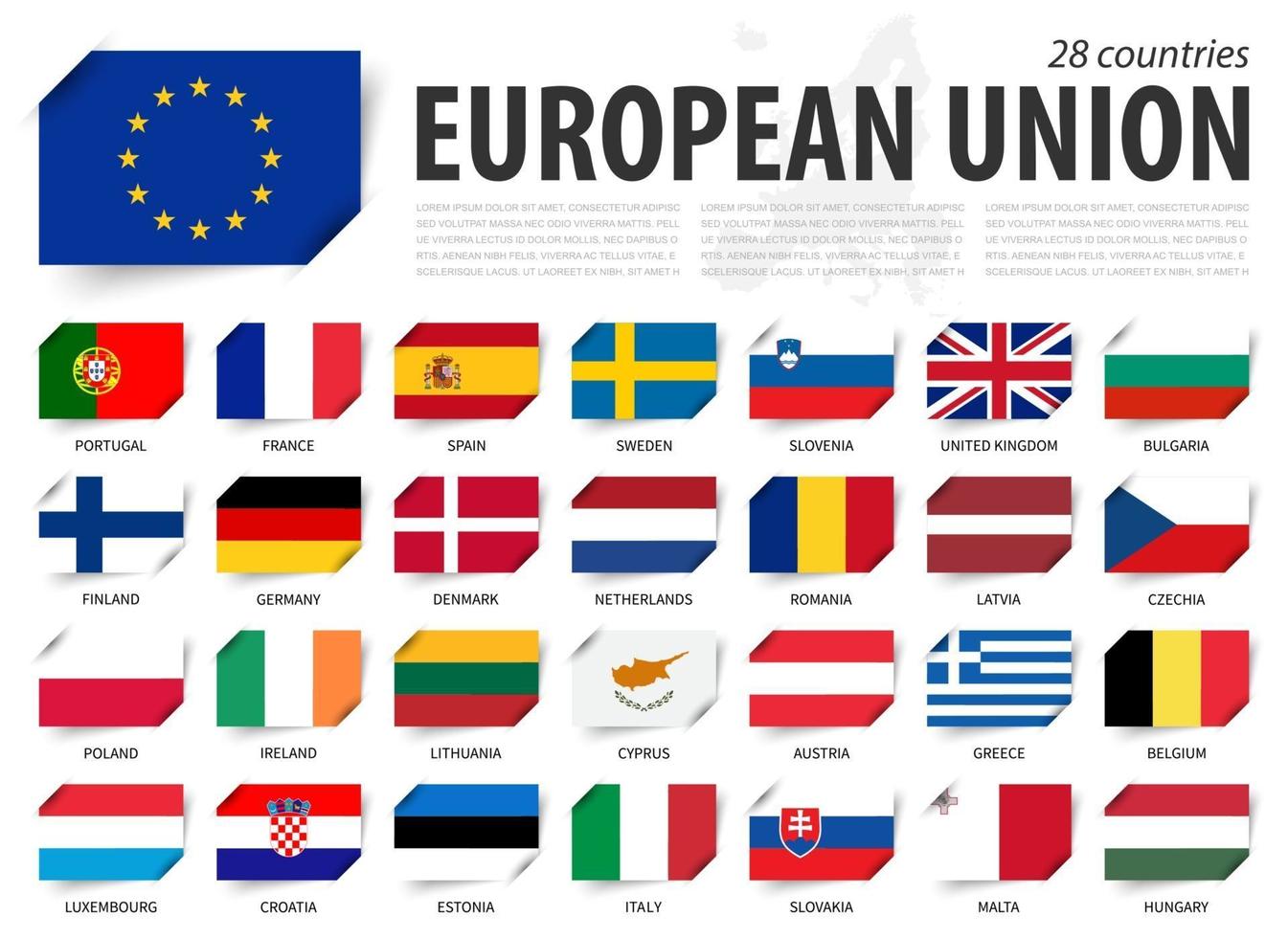 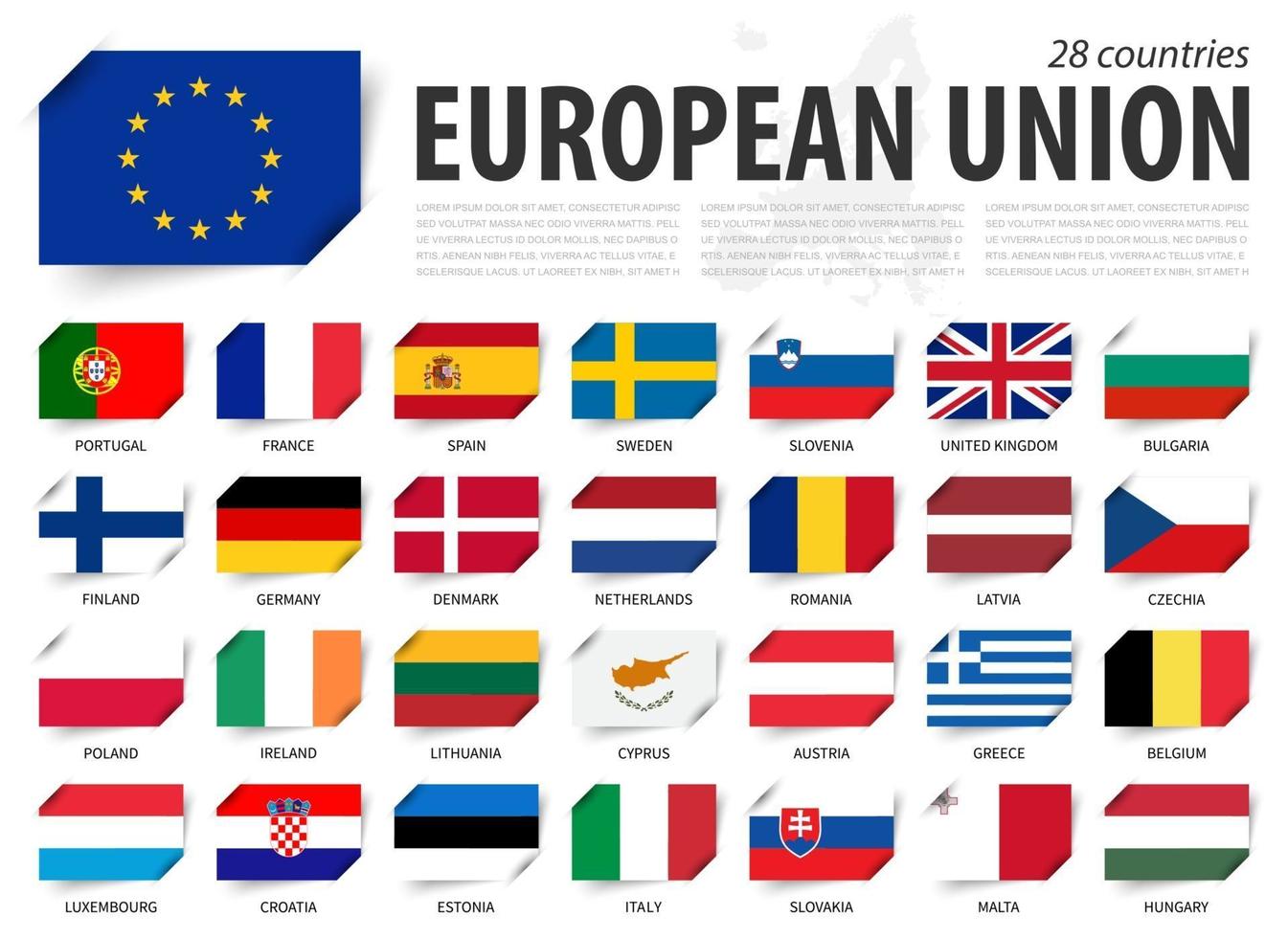 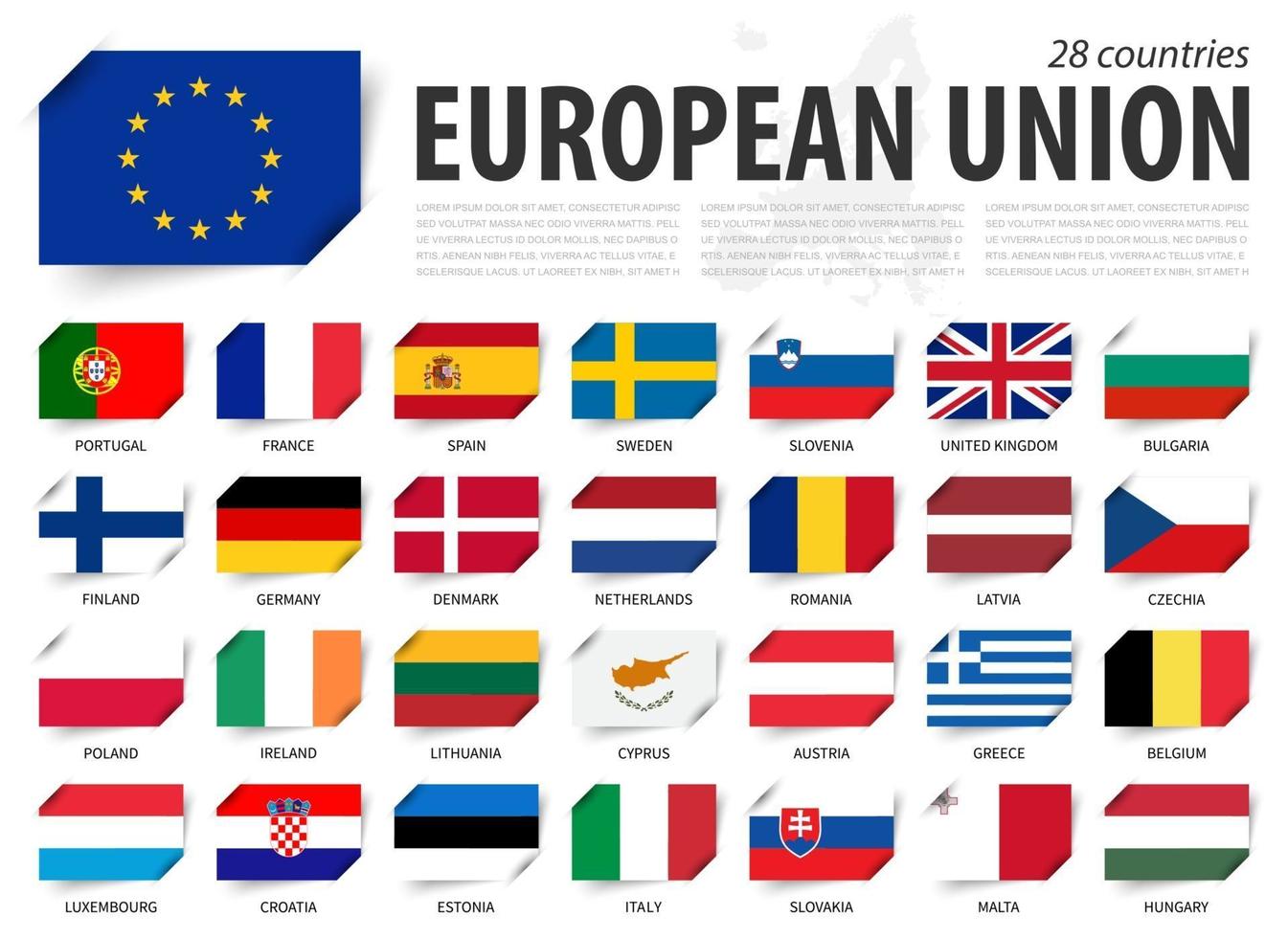 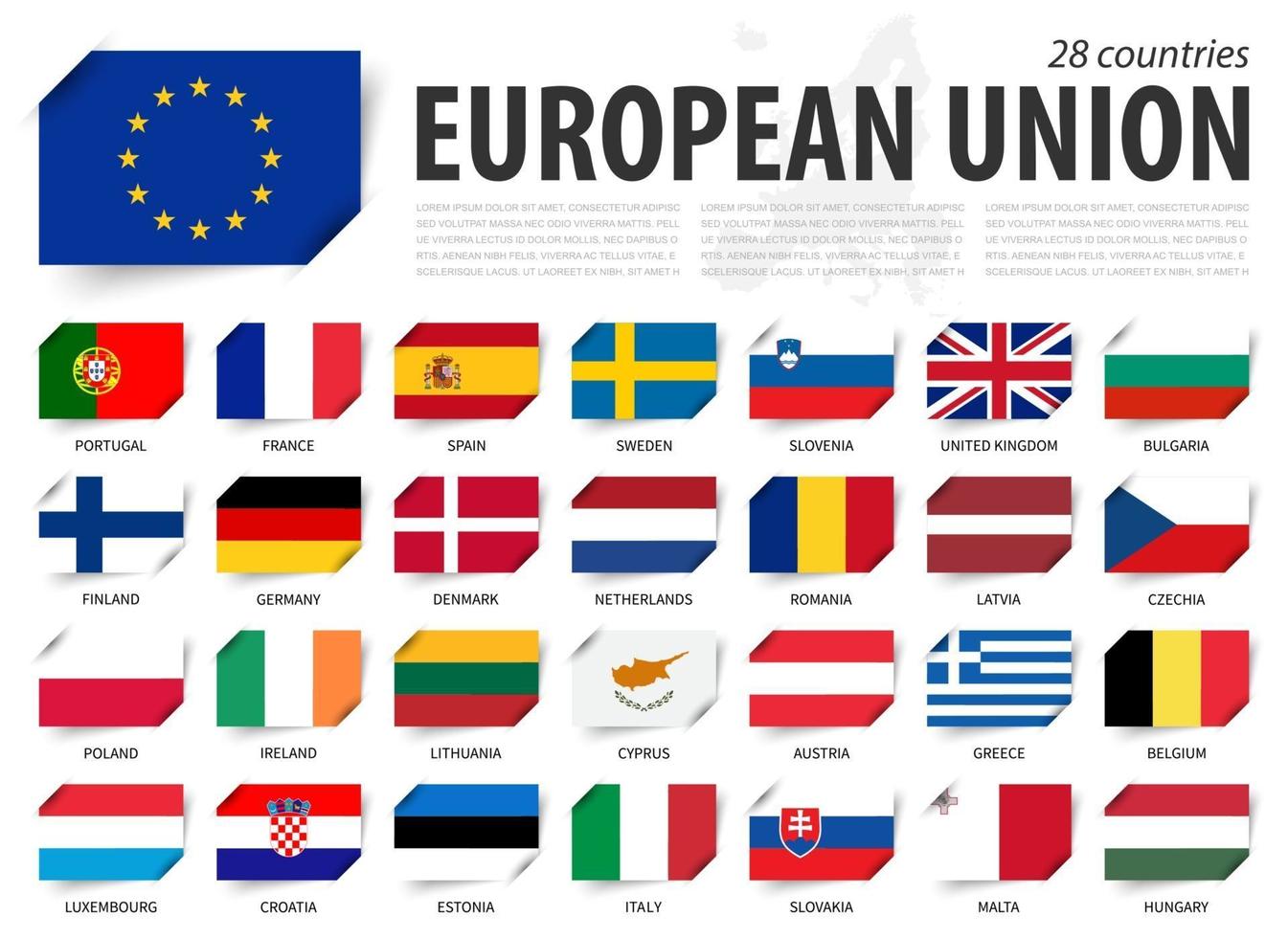 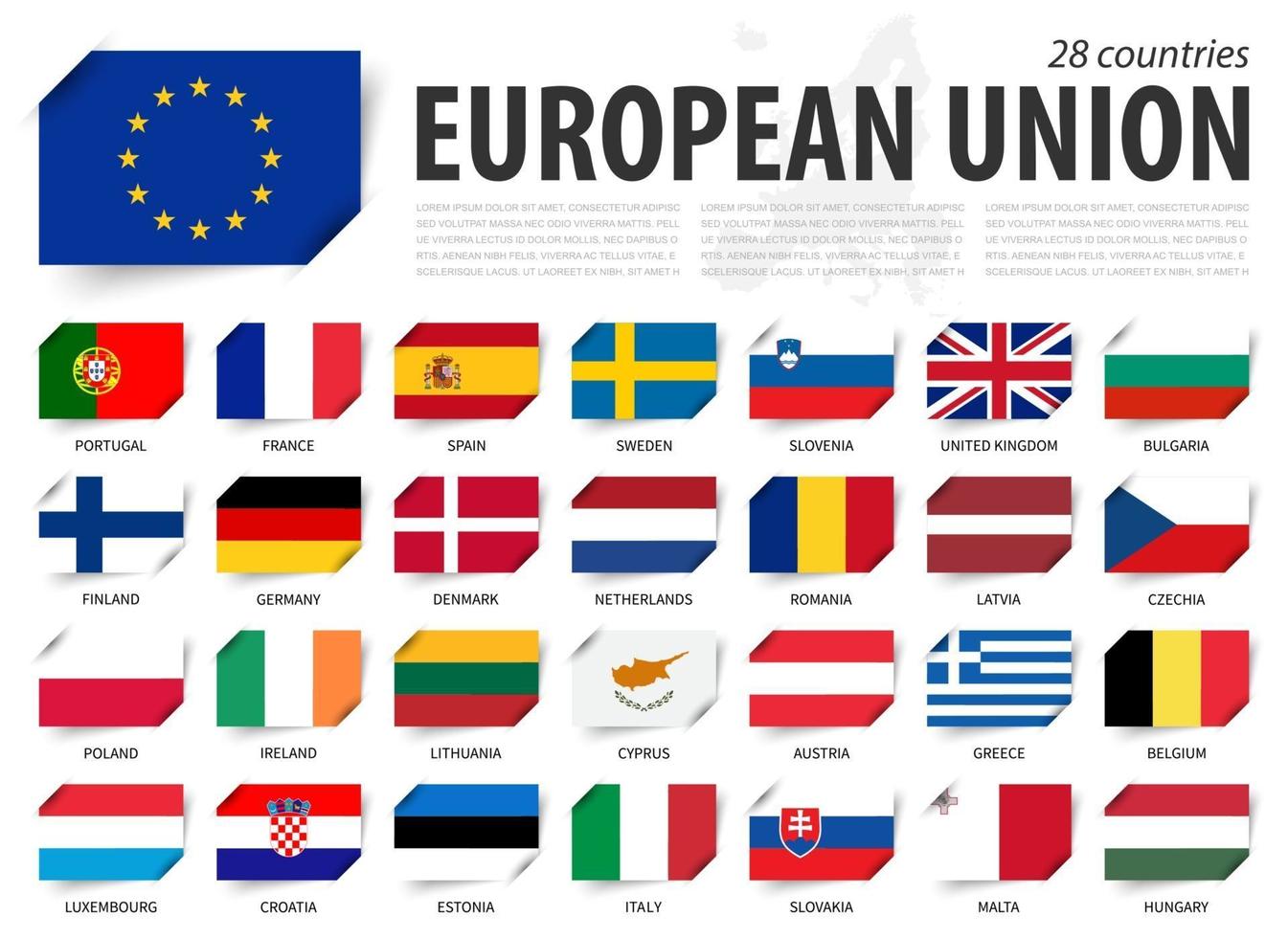 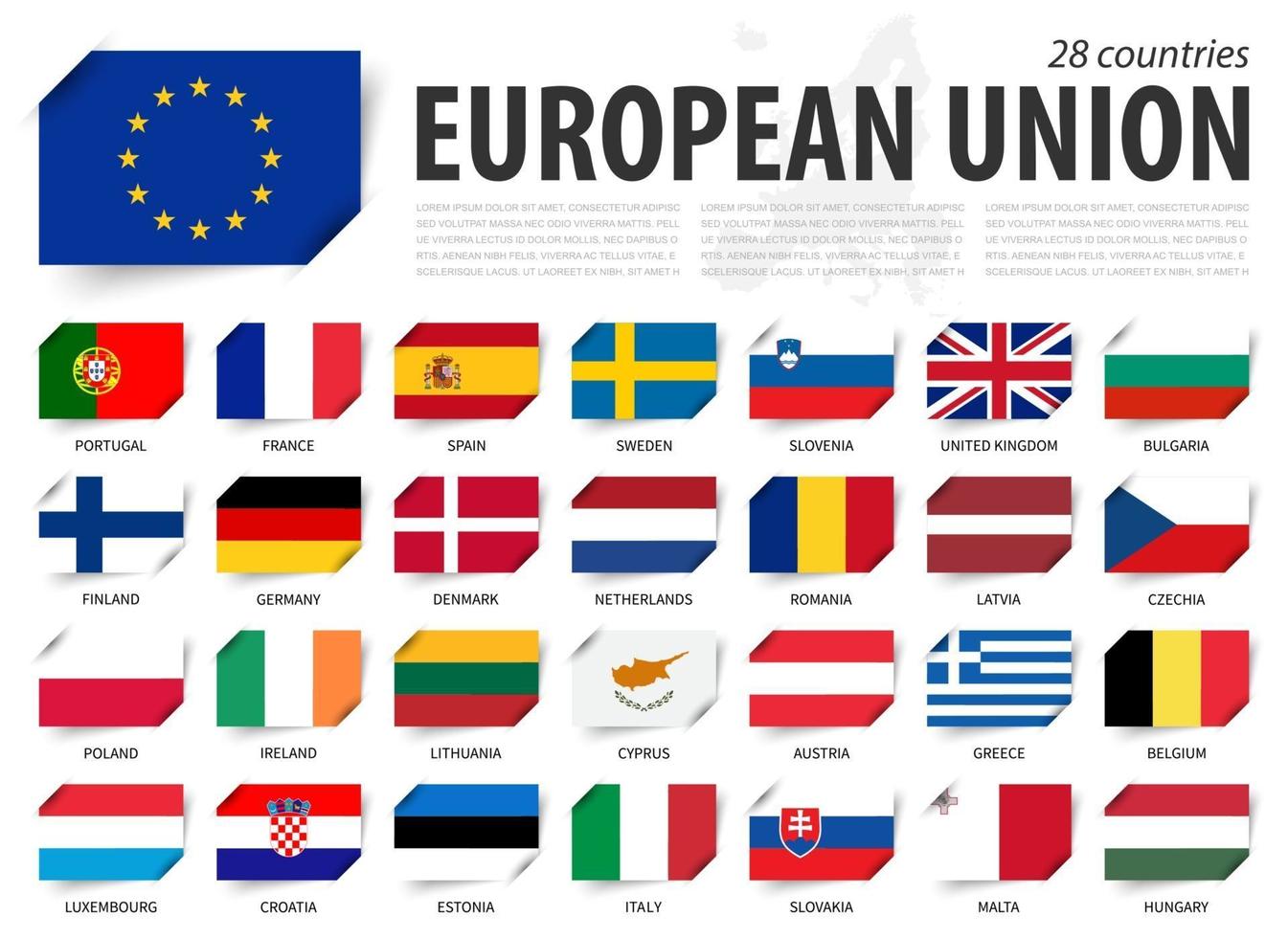 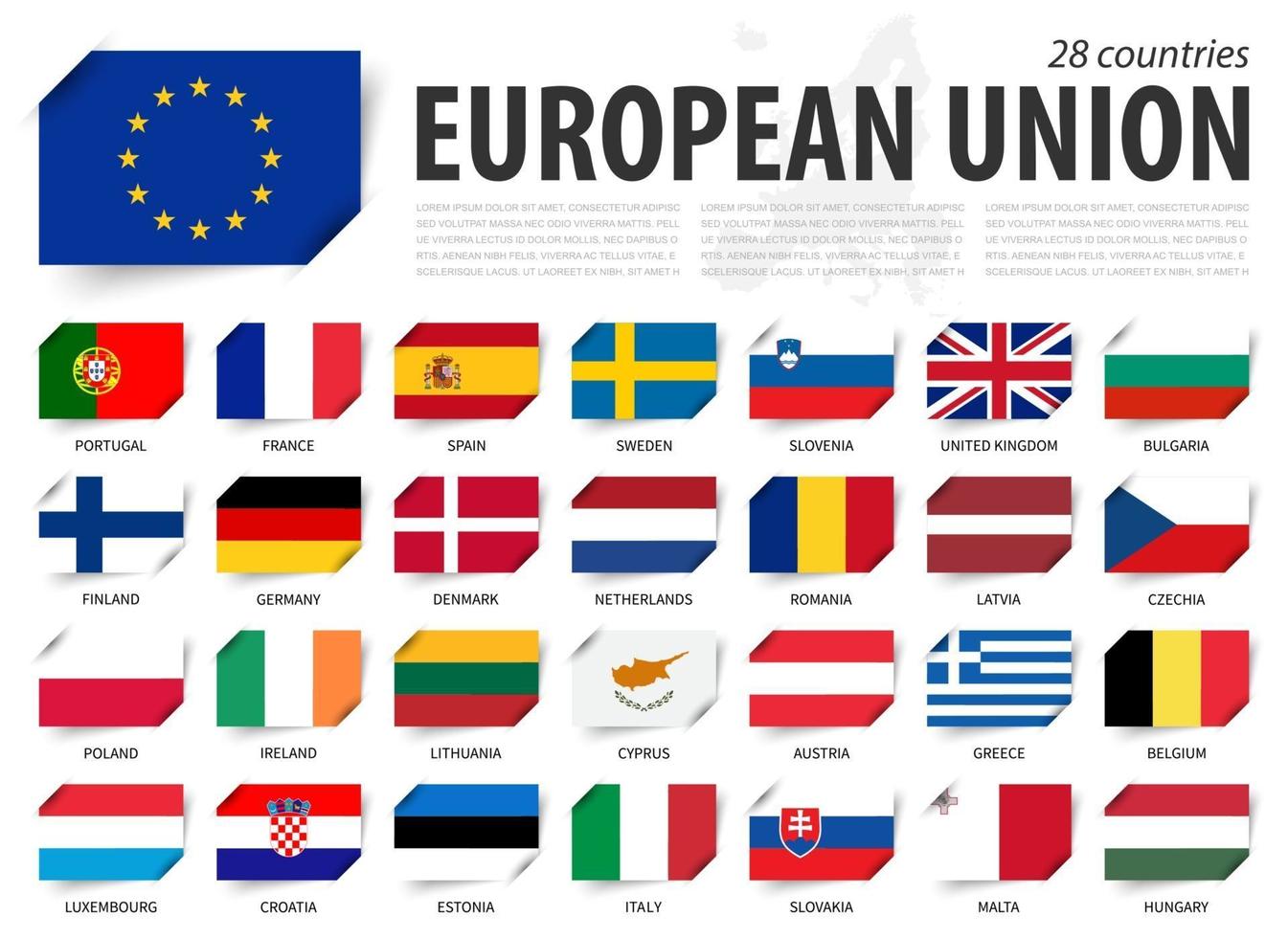 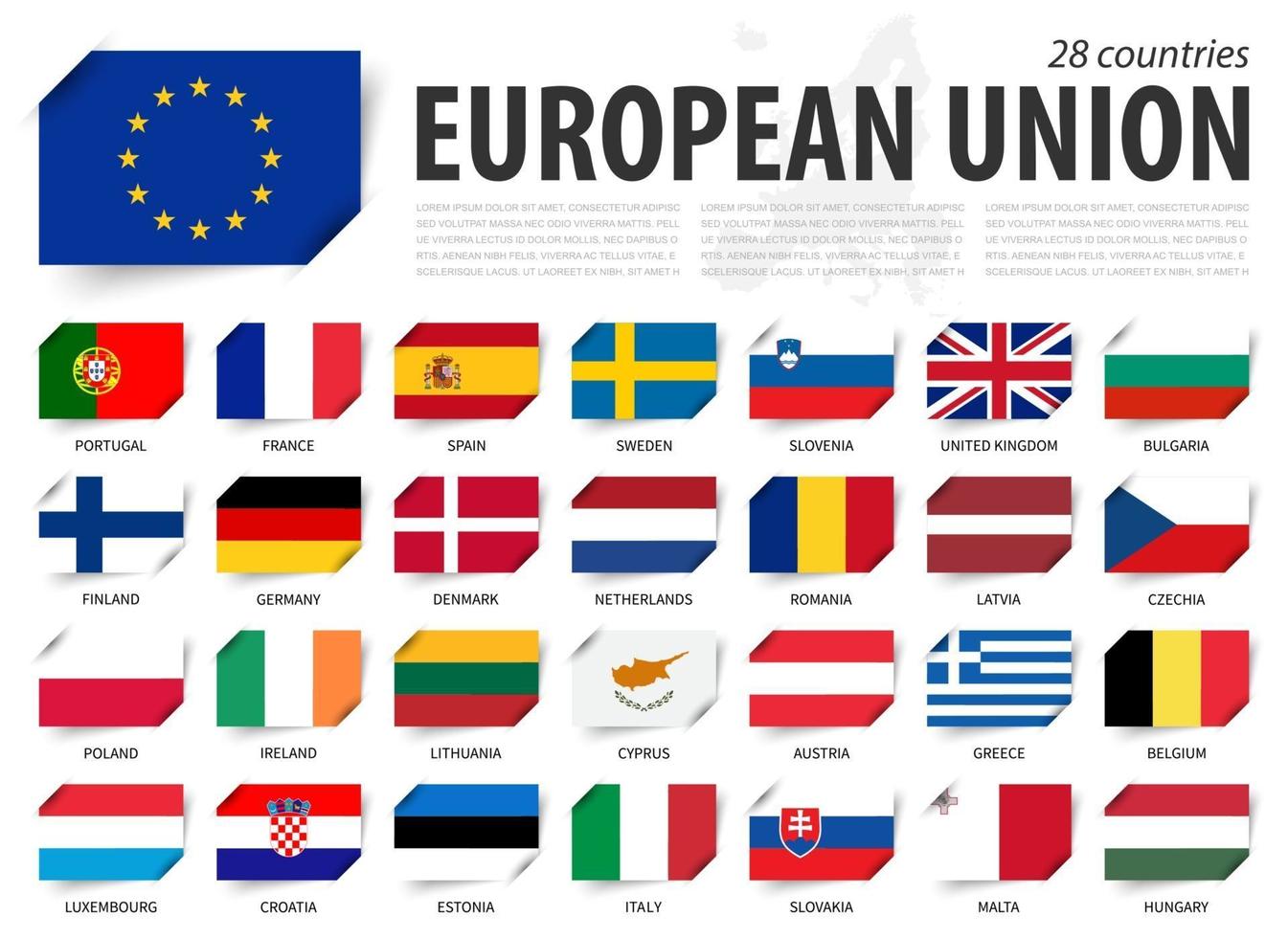 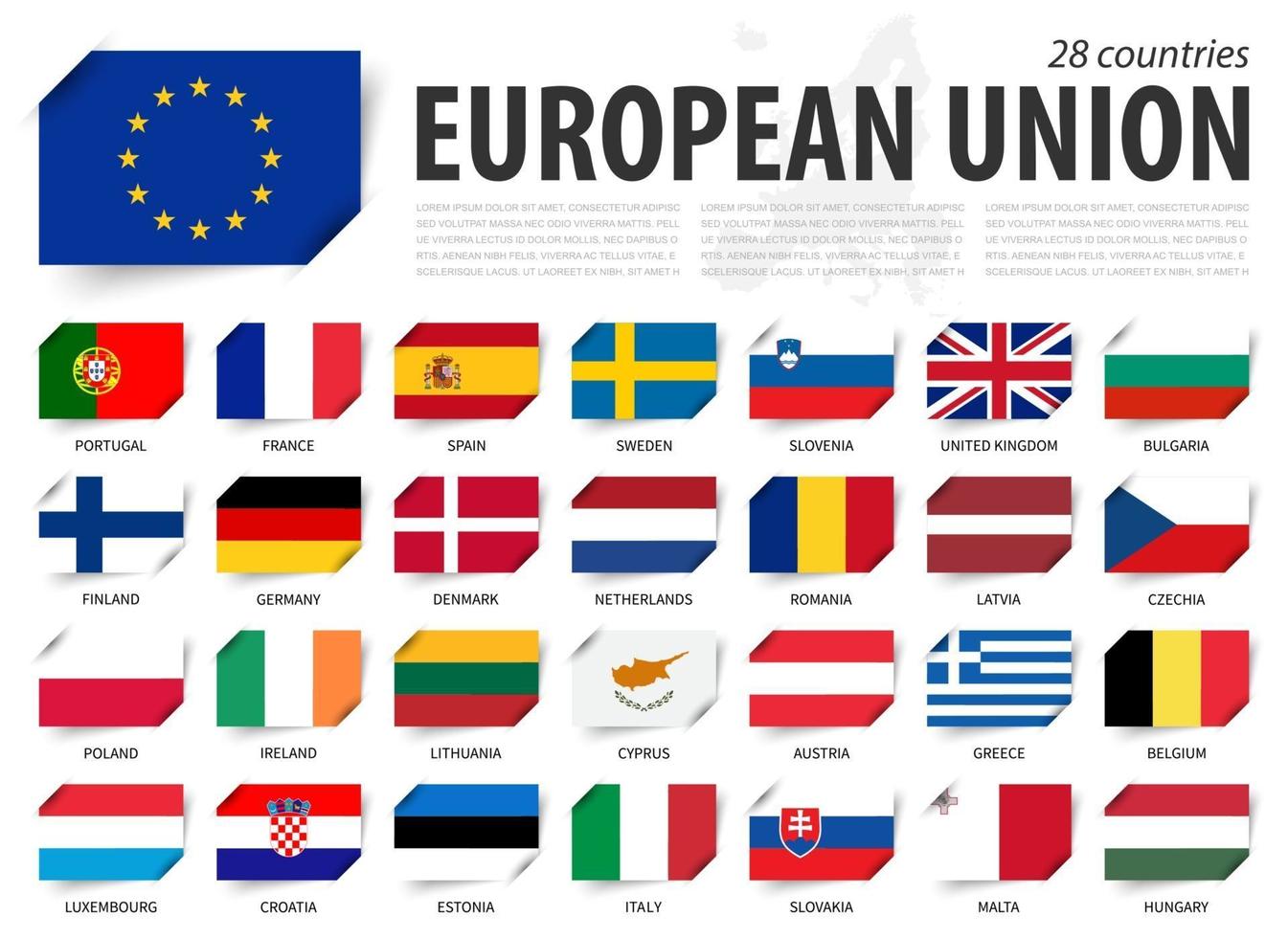 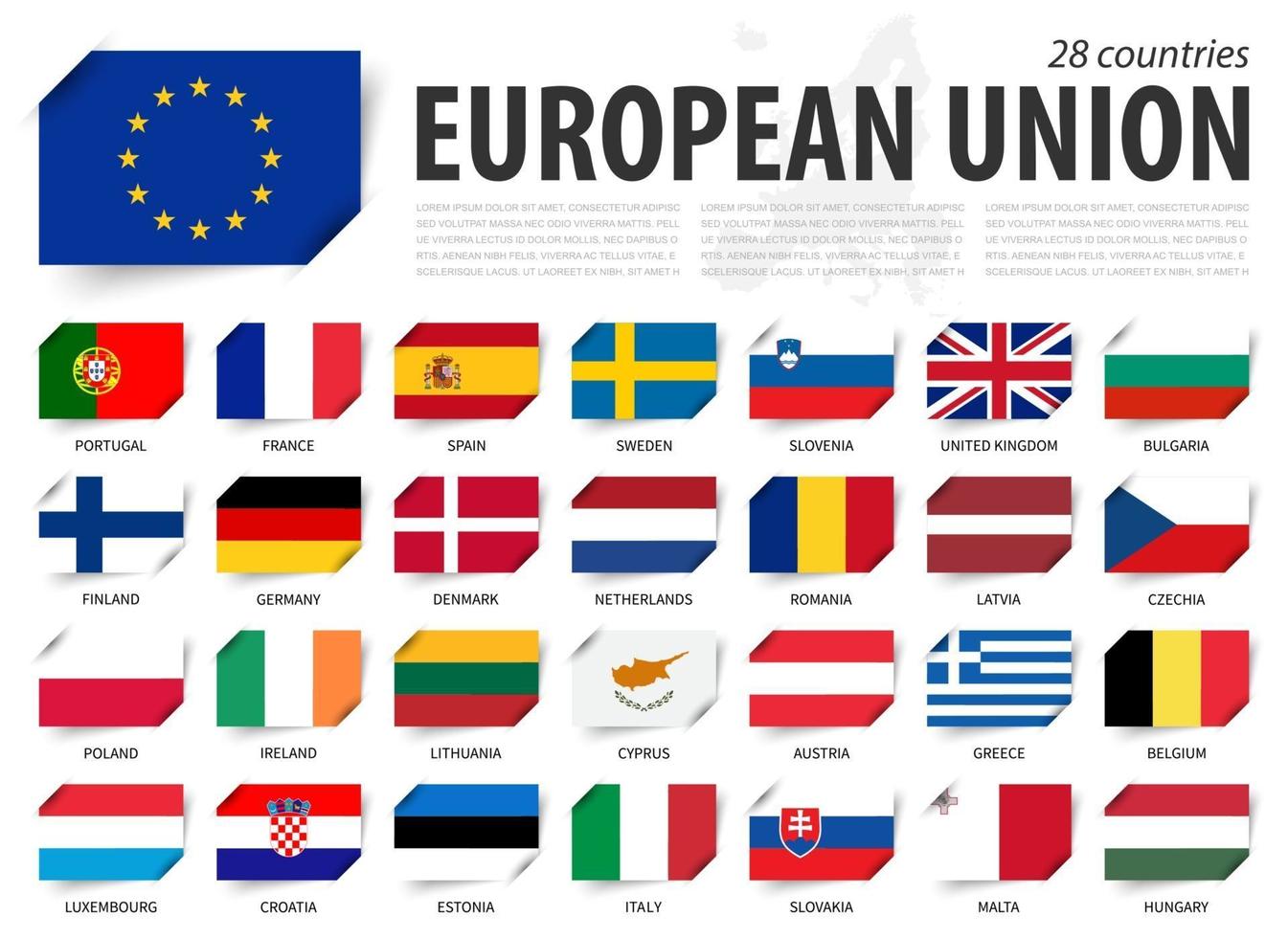 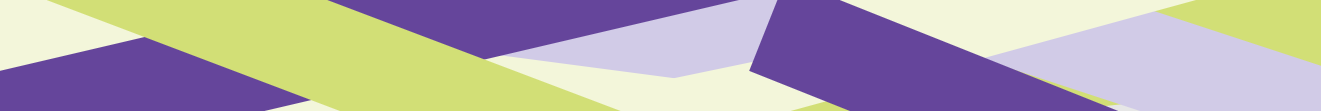 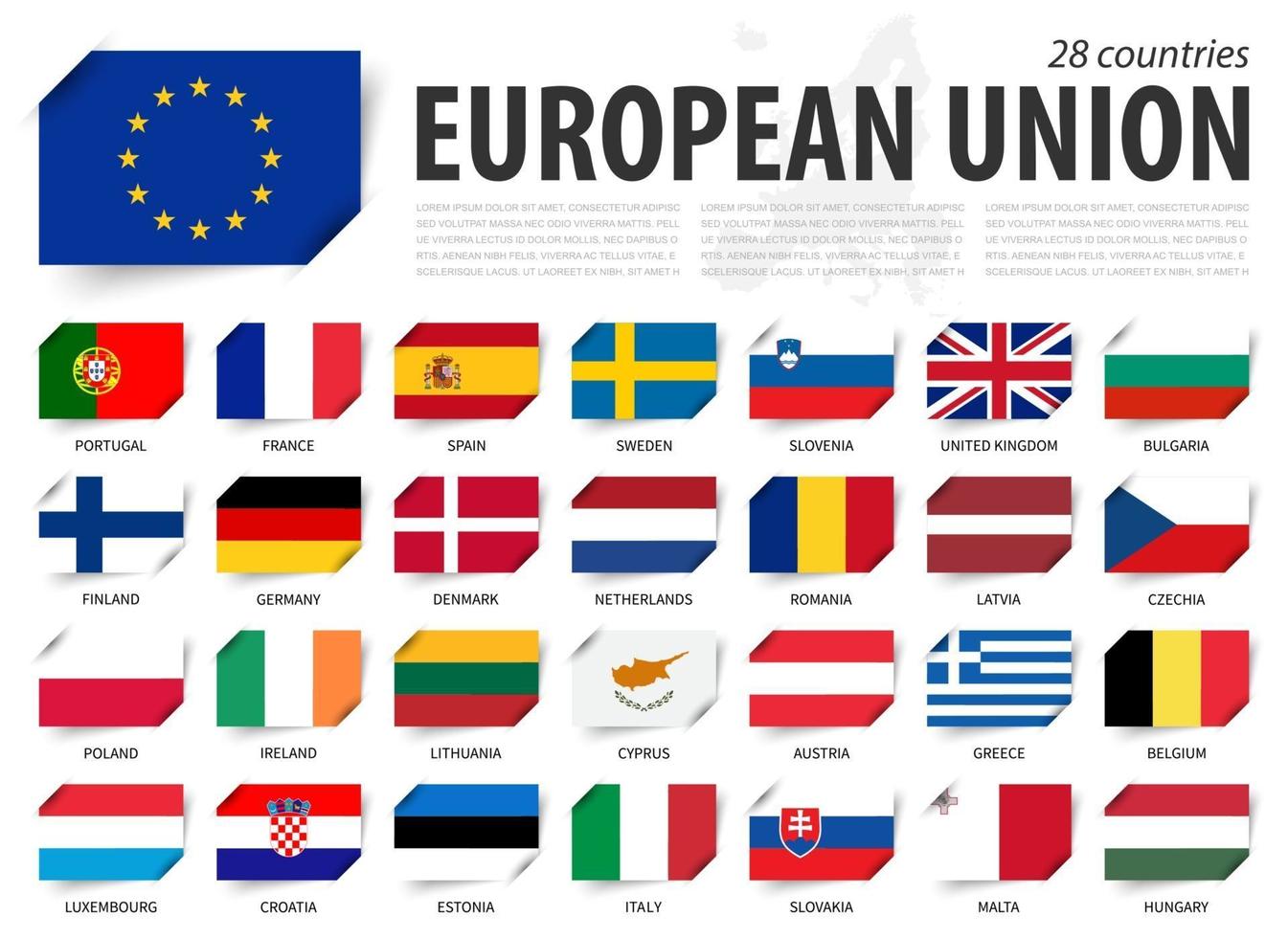 Ką daro „AccessibleEU“?
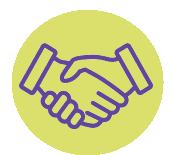 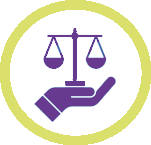 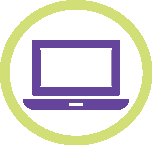 Sudaryti galimybes bendradarbiauti suinteresuotoms šalims, atsakingoms už prieinamumo įgyvendinimą
Remti ES teisės aktų, skirtų prieinamumui, įgyvendinimą
Vystyti prieinamumo supratimą ir gebėjimus ES šalyse
Galimybė pasirinkti vienas studijas per metus pasirinkta prieinamumo tema Europoje
Sukurti bendrą vieno langelio principą prieinamumo klausimais Europoje
Kelti prieinamumo profesionalų kompetencijas
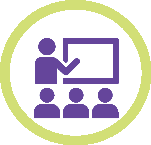 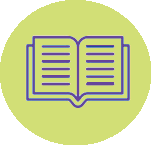 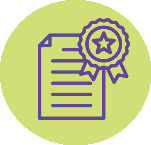 Projekto tikslai
500 naujų narių per metus praktikos bendruomenėje
60 įrašų per metus AccessibleEU internetinėje bibliotekoje
Apie 150 gerųjų praktikų per metus
88 renginiai visoje ES per 2023 m.
34 ekspertai iš 27 ES valstybių narių
„AccessibleEU“ kviečia!
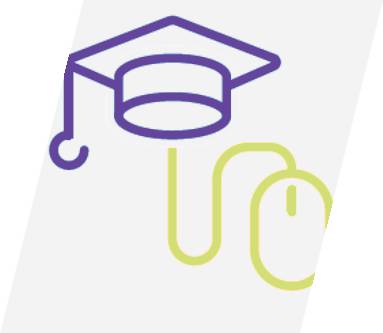 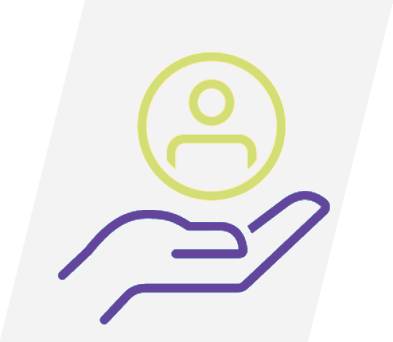 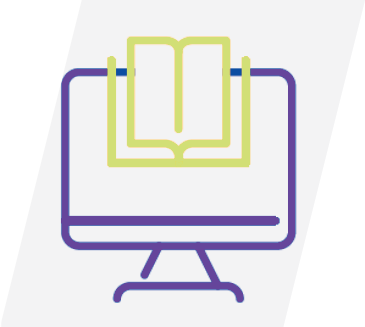 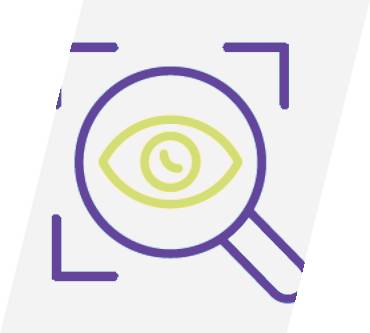 PRIEINAMUMO
Stebėsena ir priežiūra
Sužinok daugiau apie
ES prieinamumo teisės aktų įgyvendinimas
įvairiuose ES šalių sektoriuose.
JUNKIS PRIE VIRTUALIOS BIBLIOTEKOS
PRIEINAMUMO temomis
Prieik prie tiesioginių nuorodų, duomenų bazių, informacijos apie standartus, studijų, gerųjų praktikų,
prieinamumo klausimų.
JUNKIS Į TINKLĄ
Būk praktikos bendruomenės, kurią sudaro
prieinamumo ir negalios ekspertai, dalis.
SUŽINOK APIE PRIEINAMUMĄ
Dalyvauk seminaruose,
internetiniuose mokymuose, įvairiomis prieinamumo temomis.
Renginiai
Supratimo didinimas
„AccesibleEU“ surengs 1 Europos lygmens informuotumo didinimo renginį, po 2 tokius renginius – didžiosiose ES šalyse ir po 1 – vidutinio dydžio ir mažose ES šalyse.
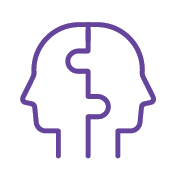 Kompetencijų tobulinimas
Centras kasmet pasiūlys 2 seminarus ir abipusio mokymosi renginius Europos lygmeniu ir po 1 didelėse, vidutinio dydžio ir mažose ES šalyse. Temos apima, bet tuo neapsiriboja, prieimaumu: statiniais, transportu, informacijos ir ryšių technologijomis bei politika.
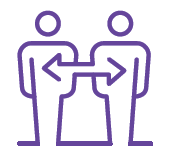 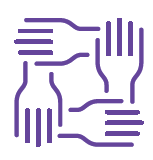 Tinklo kūrimo renginiai
„AccesibleEU“ surengs 1 ES lygmens tinklų kūrimo renginį ir po 1 kiekvienoje didelėje ir vidutinio dydžio valstybėje narėje.
Kas gali dalyvauti?
Privačios ir valstybinės įmonės
Įvairių pramonės šakų įmonių asociacijos
Asmenys su negalia, vyresnio amžiaus žmonės ir jų organizacijos
Viešieji administratoriai, atsakingi už prieinamumo teisės aktus ir politiką, viešųjų pirkimų vykdytojai
Valdžios institucijos, atsakingos už gaminių ir paslaugų, susijusių su prieinamumo prievolėmis, rinkos priežiūrą
Paslaugų asmenims su negalia teikėjai, pagalbinių technologijų tiekėjai
Statybos srities specialistai (architektai, inžinieriai ir kt.), technologijų kūrėjai ir vystytojai
Universitetai, kuriems aktualūs prieinamumo ir negalios temos, akademinė bendruomenė
Prisijunkite ir kartu kurkime labiau įtraukią Europą
Jei norite prisijungti prie mūsų bendruomenės ir dalyvauti mūsų veikloje, sekite mus mūsų svetainėje ir socialiniuose tinkluose.
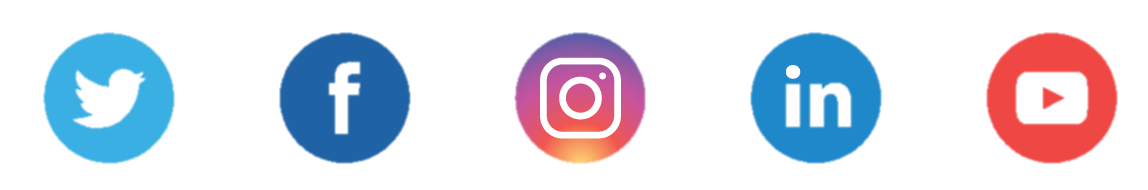 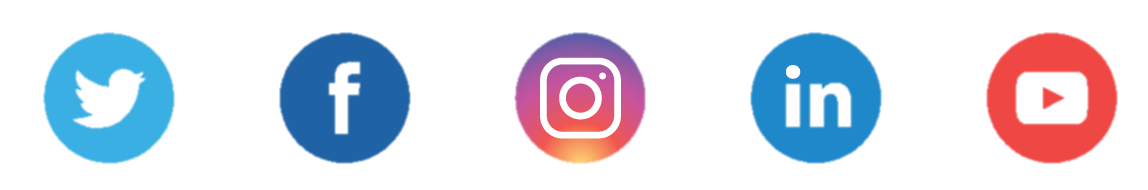 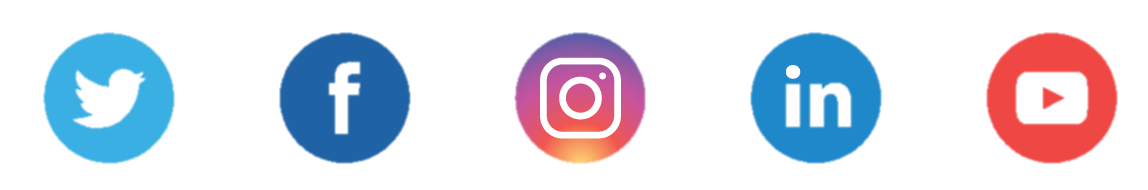 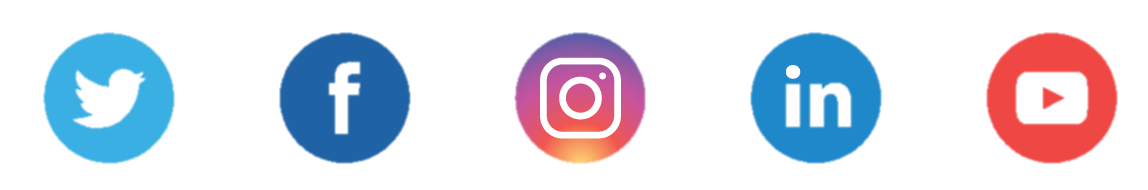 EU Social
Accessible EU Centre
Social Europe
@EU_Social
Prisijunk mūsų praktikos bendruomenės!
Svetainė: www.AccessibleEUCentre.eu
El. paštas: accessibleeu@fundaciononce.es
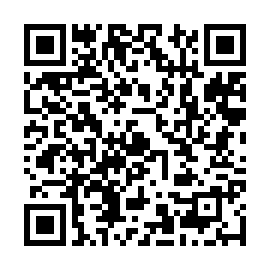